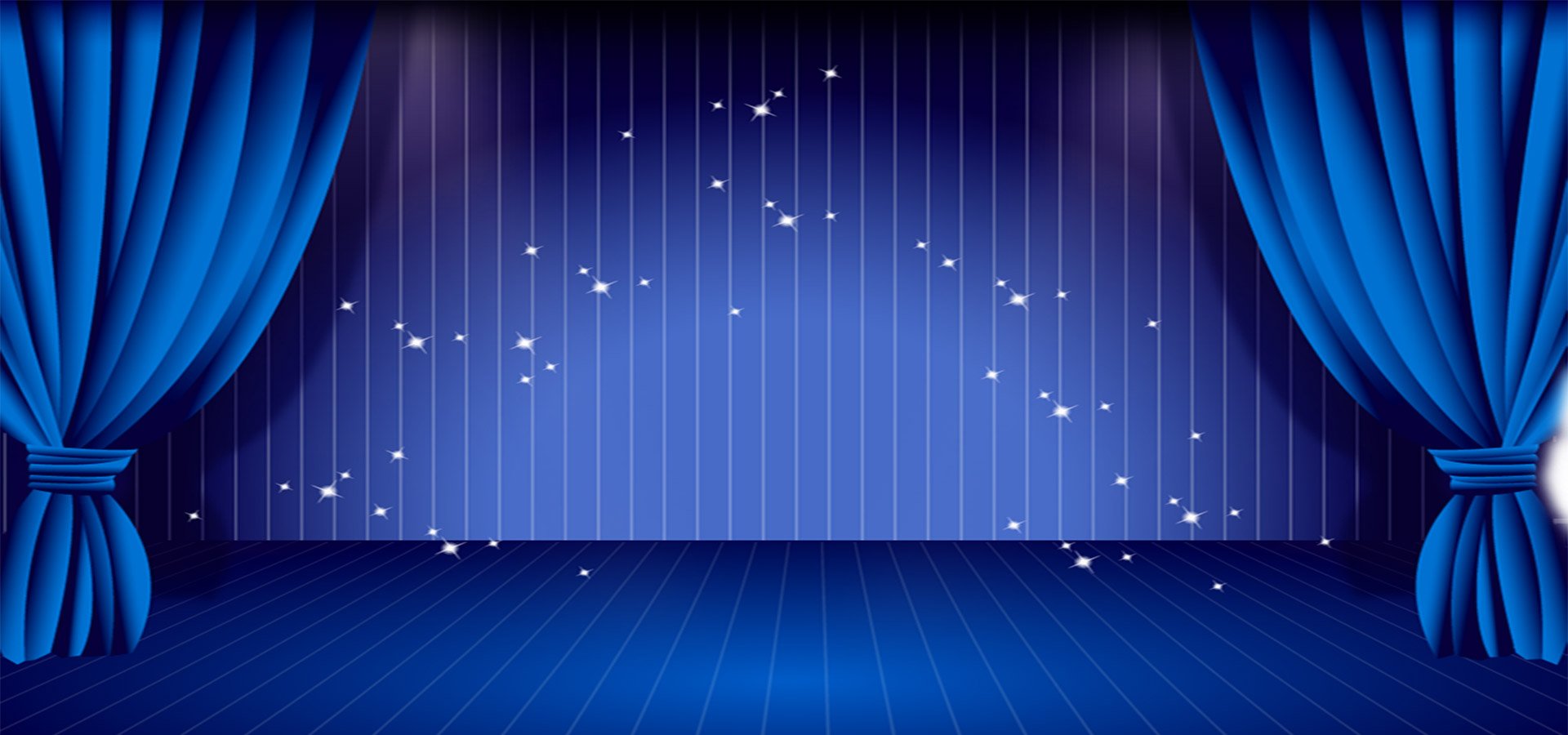 Муниципальное бюджетное дошкольное образовательное учреждение детский сад №33 села Вознесенское Амурского муниципального района Хабаровского края
методическое объединение
по теме

«Театральная деятельность как средство развития речевых и творческих способностей детей дошкольного возраста»
с. Вознесенское, 2024 г.
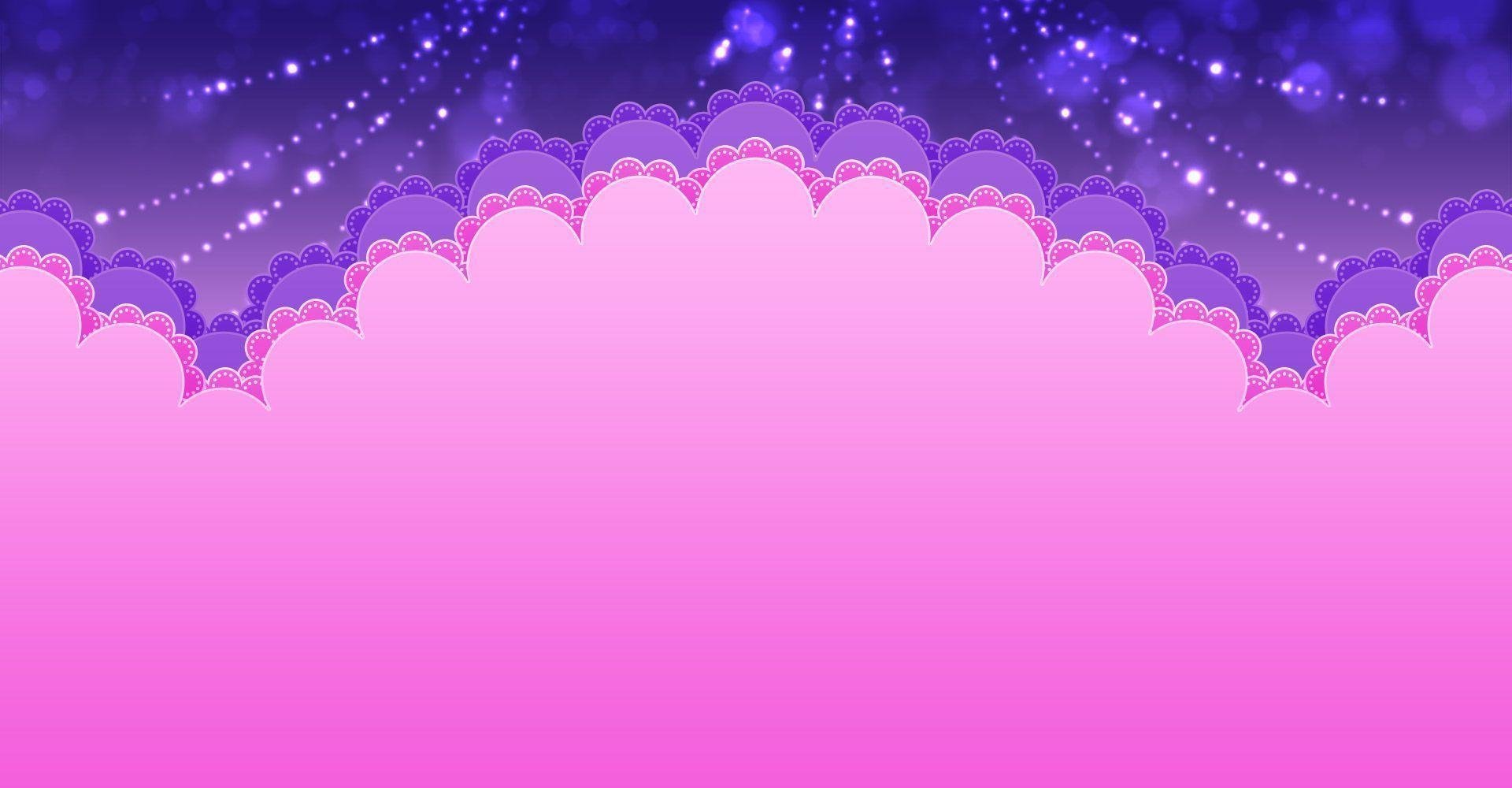 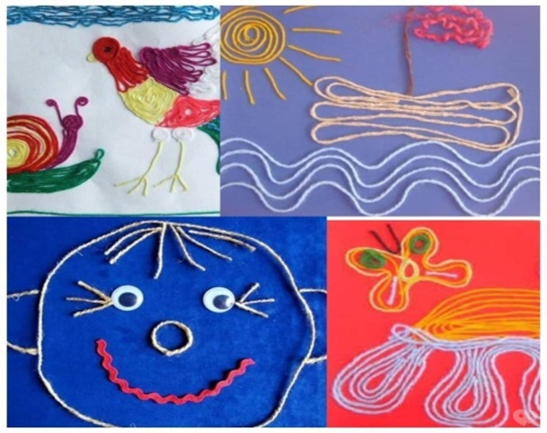 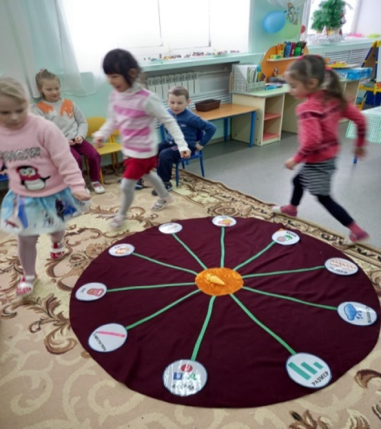 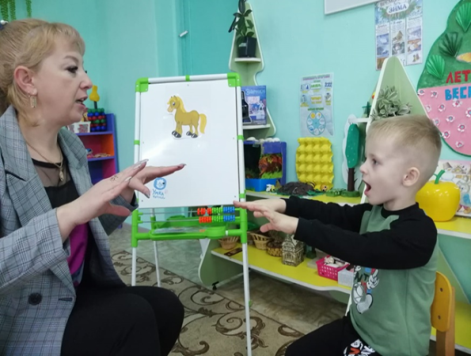 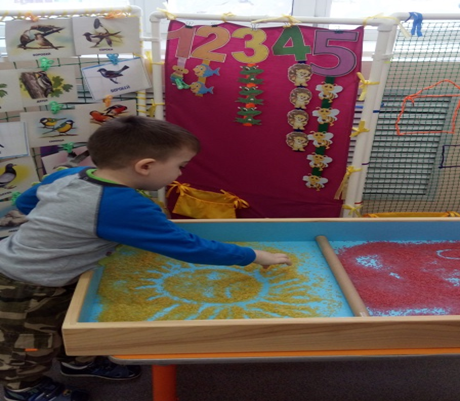 Биоэнергопластика;
Игры и упражнения на запуск речи;
Круги Луллия
«Юнгианская песочница»;
ТРИЗ технология «Карусель»;
Технология «Скрайбинг»;
Технология «Ниткография».
Методика В.В. Воскобовича «Фиолетовый лес»;
Программно-методический комплекс «Мерсибо Плюс» (интерактивные игры и упражнения)
Методика Е.А. Беляк «STEAM – лаборатория»
Здоровьесберегающие технологии;
Нетрадиционные игры на формирование воздушной струи;
Дидактическая игра «Волшебные конверты и кубики»
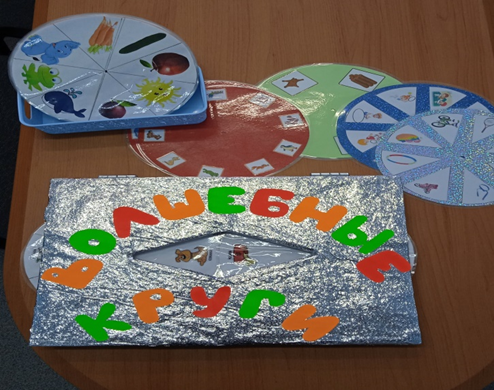 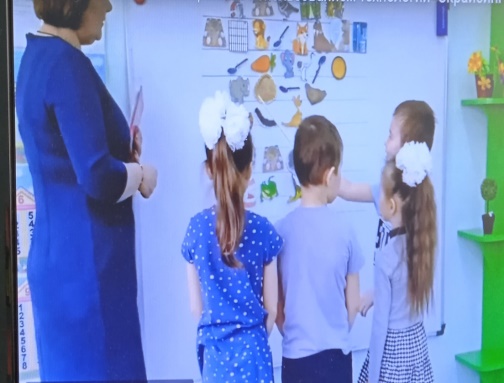 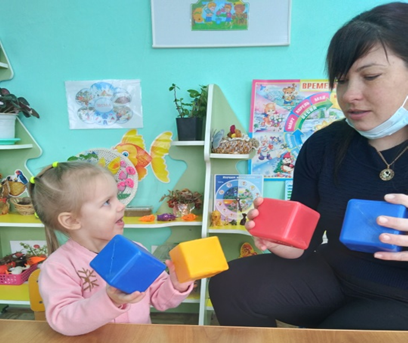 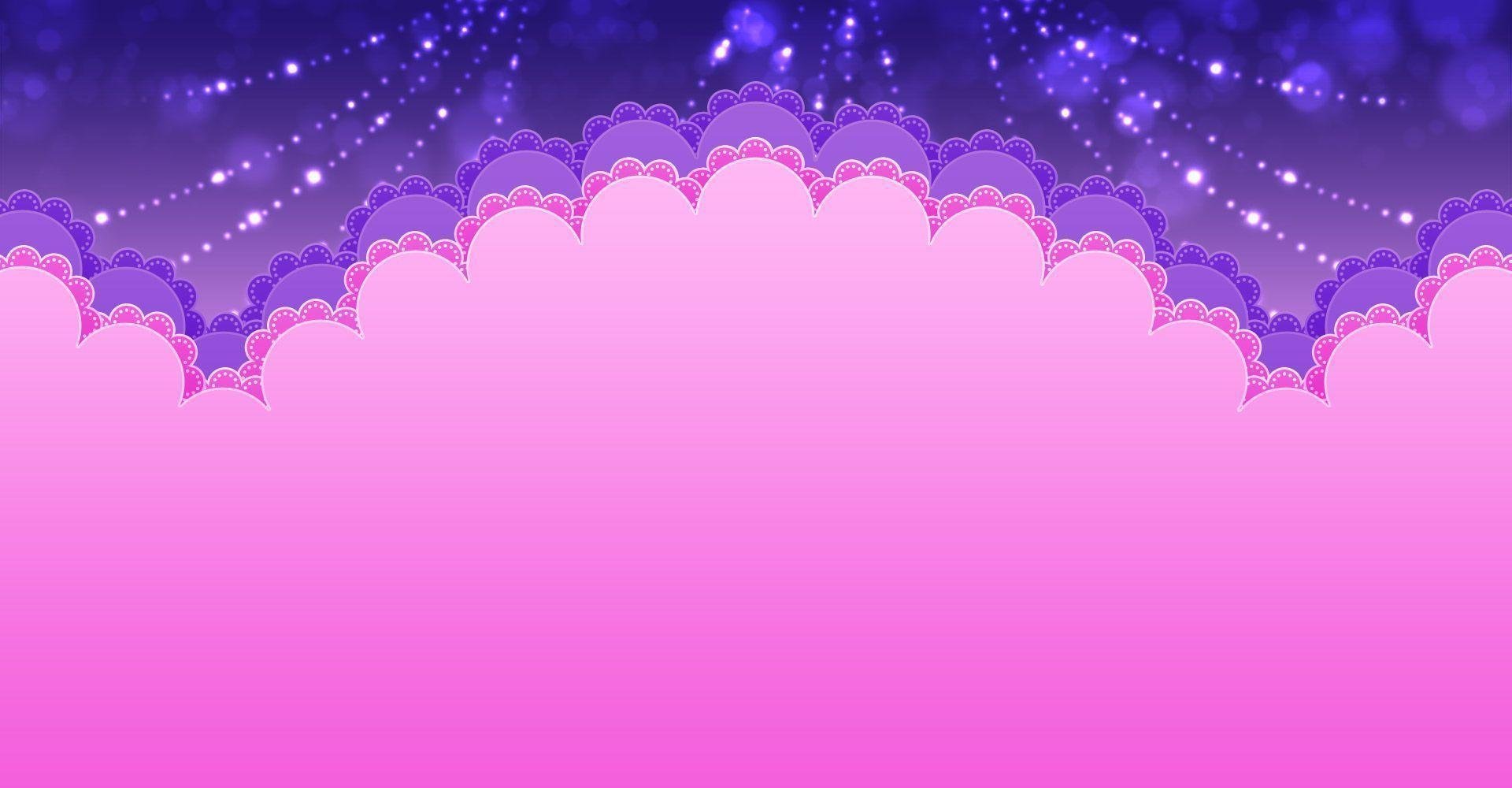 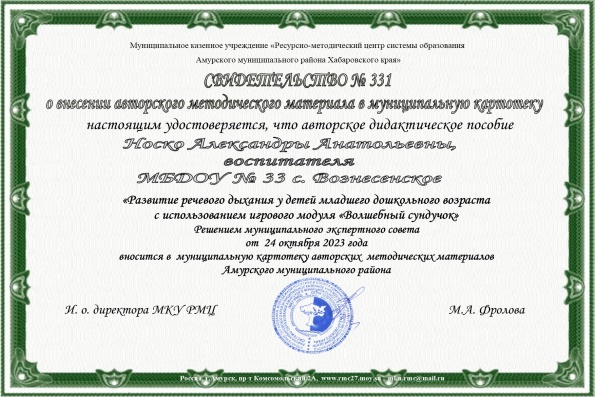 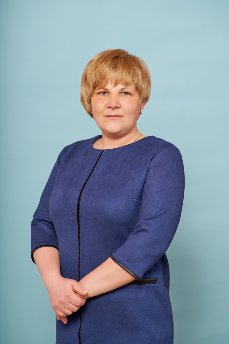 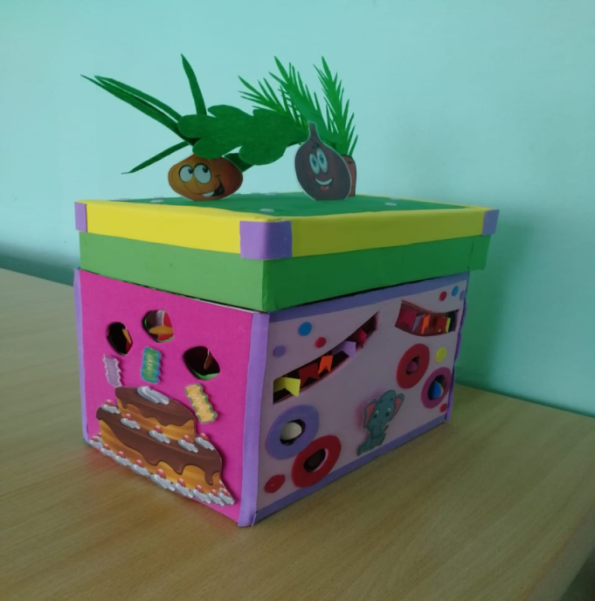 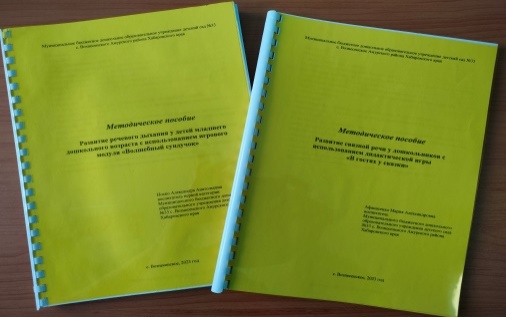 Носко Александра Анатольевна
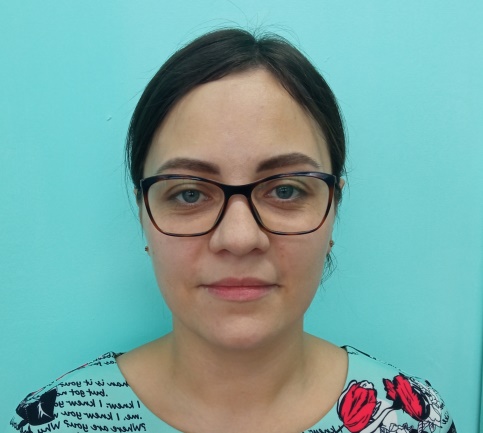 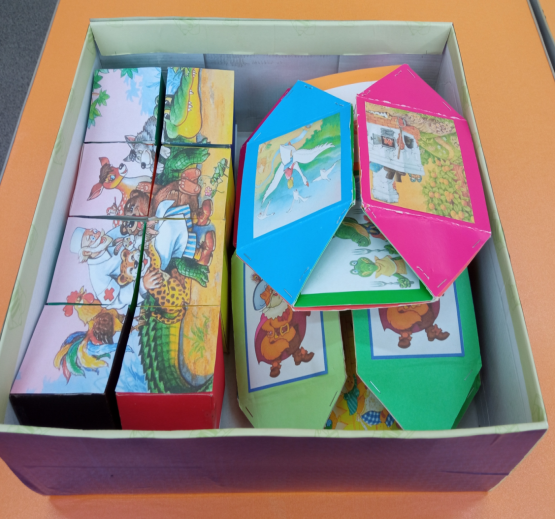 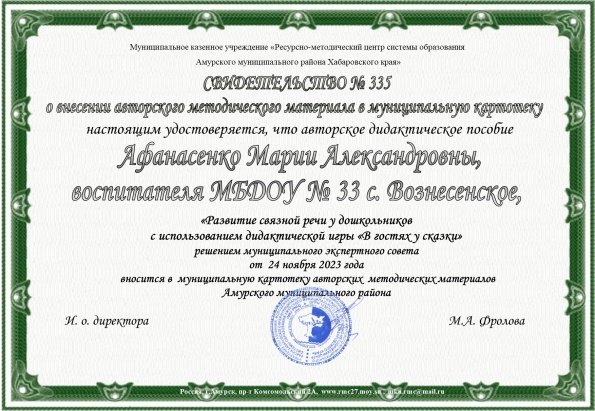 Афанасенко Мария Александровна
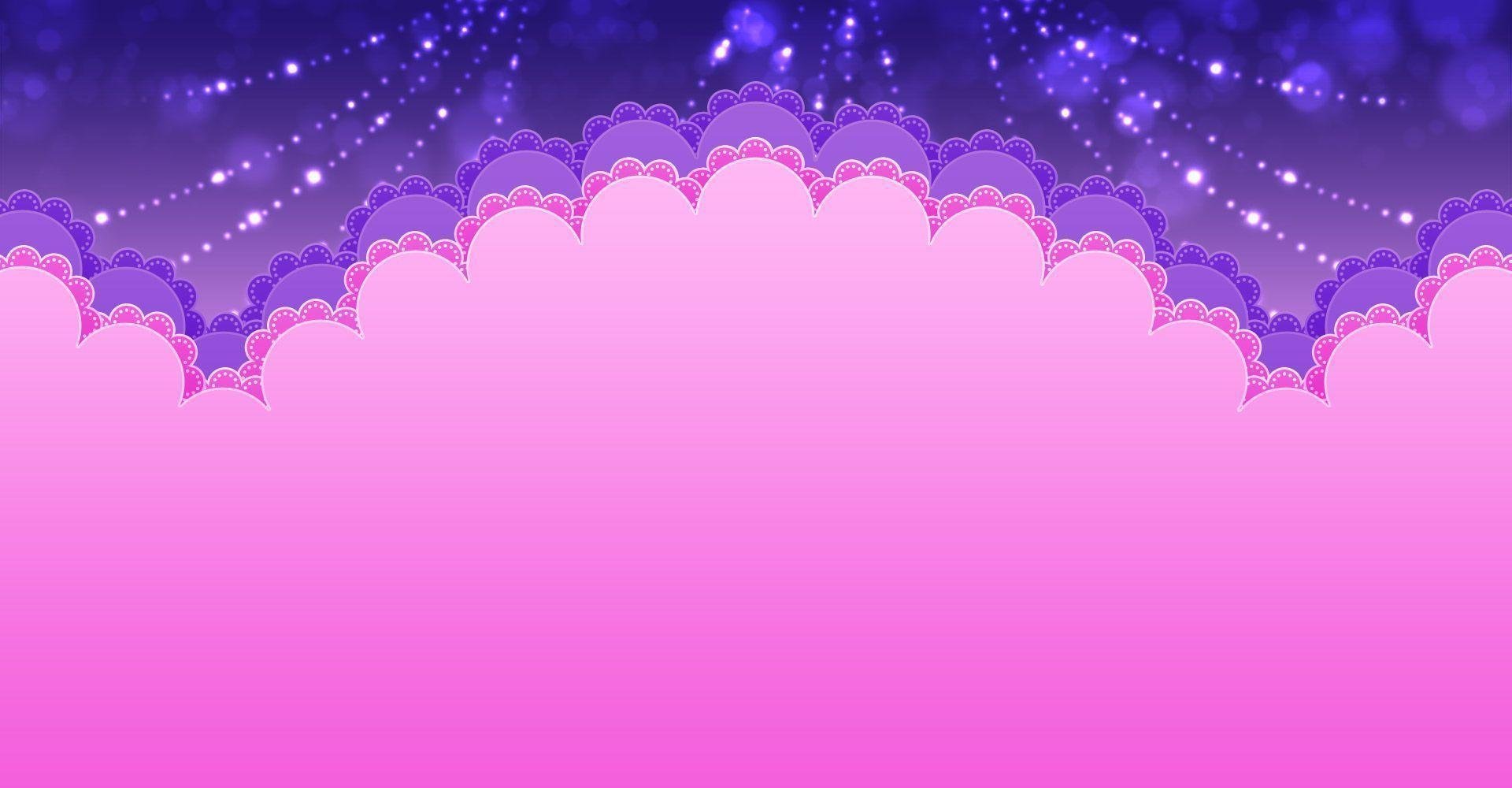 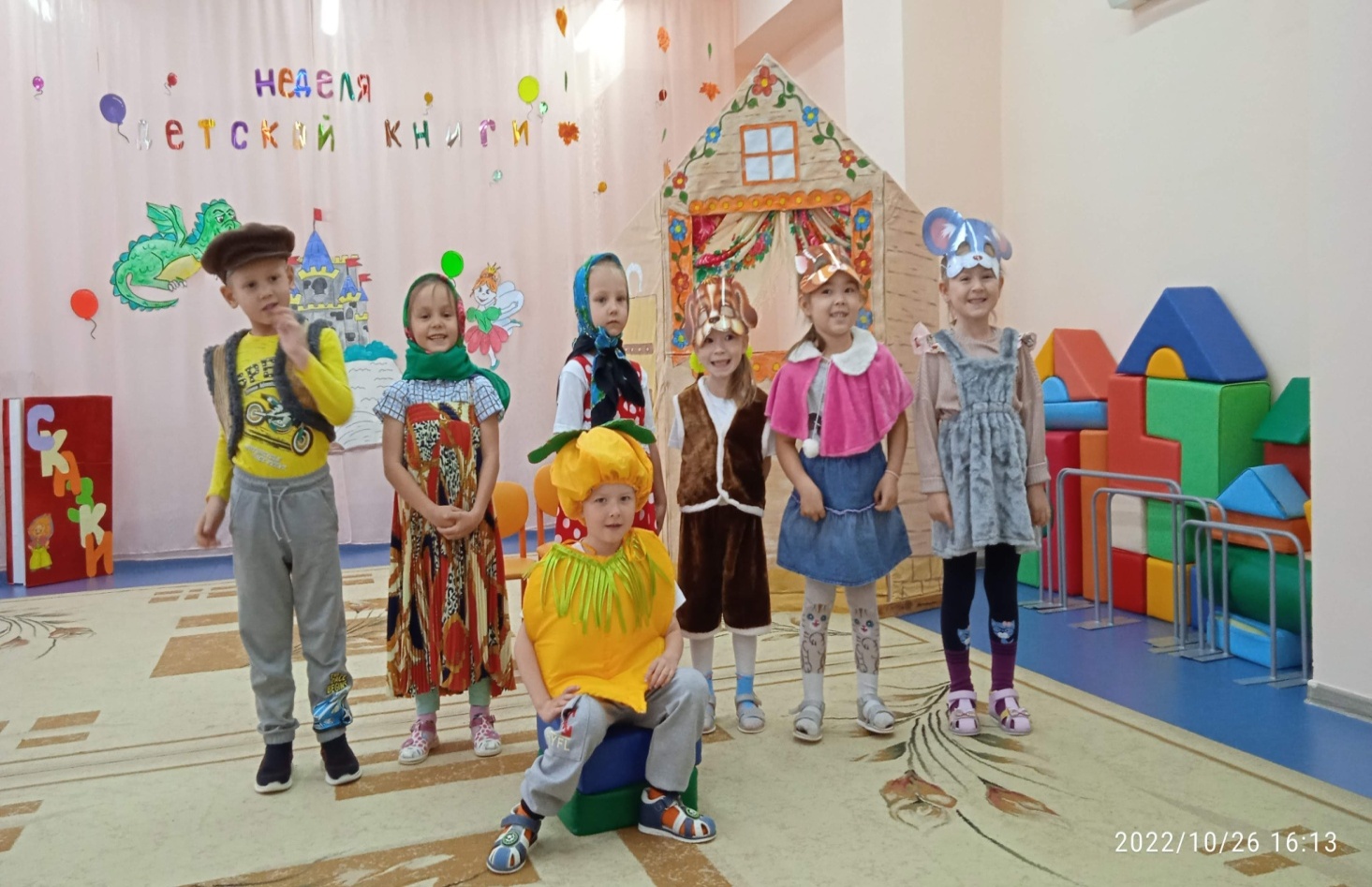 «Театрализованная деятельность»
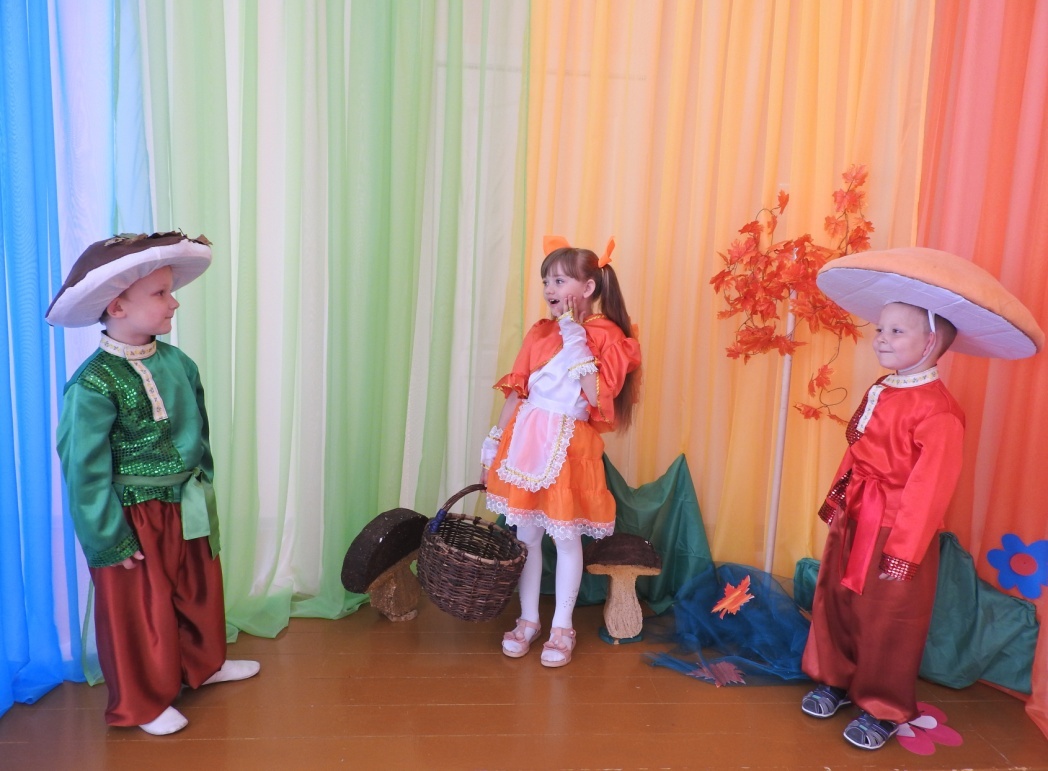 Это прекрасное средство для 
интенсивного развития речи детей, 
обогащения словаря, развития 
мышления, воображения, творческих 
способностей.
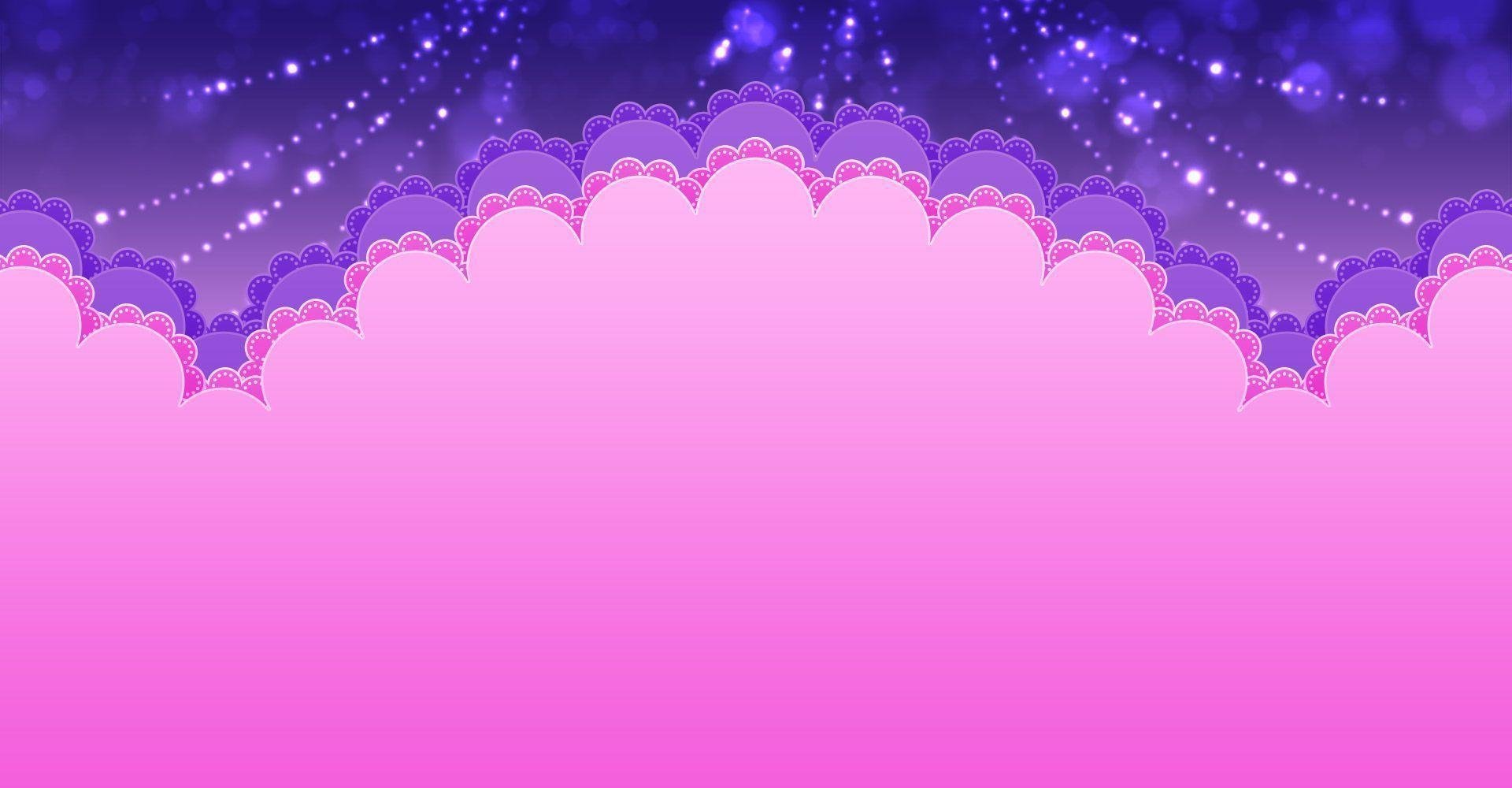 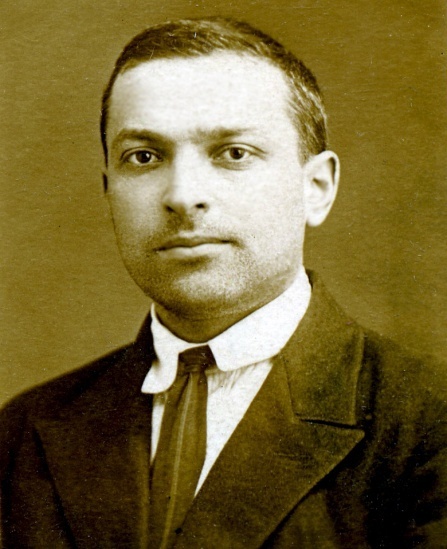 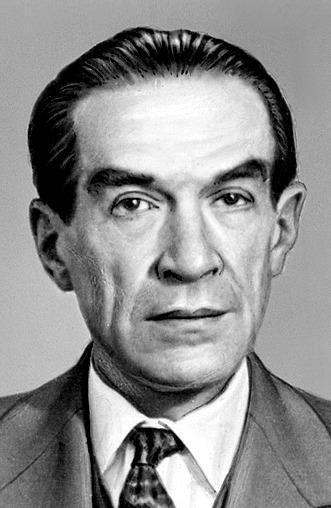 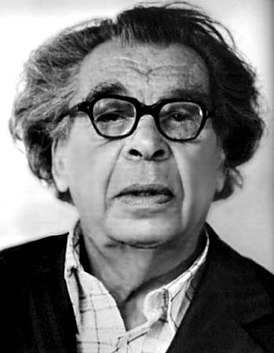 Выготский Лев Семёнович
Леонтьев  Алексей Николаевич
Эльконин Даниил Борисович
Развитие речи осуществляется в различных видах деятельности детей: ознакомлении с художественной литературой, явлениями окружающей действительности, а также в игровой (игра-драматизация) и художественной деятельности, в повседневной жизни.
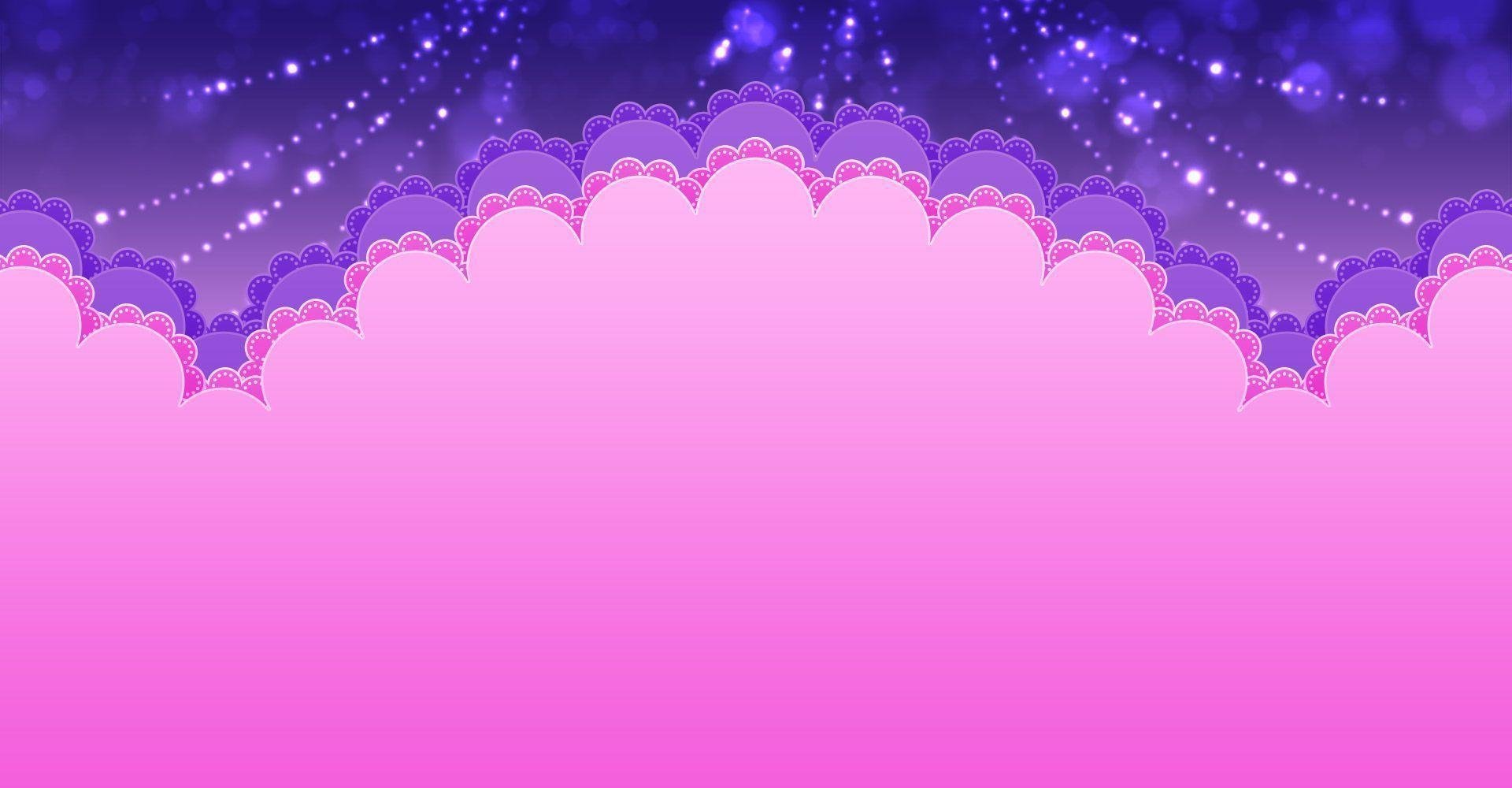 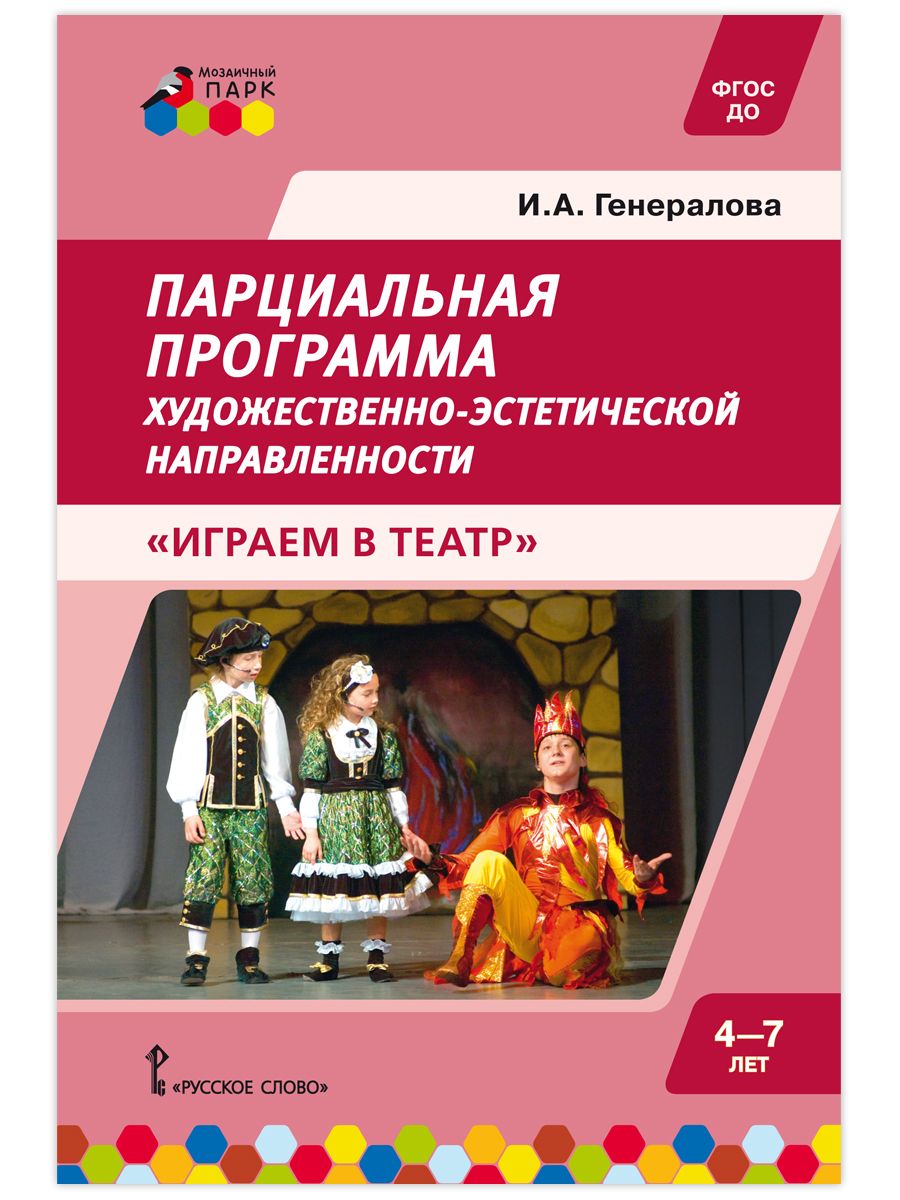 Генералова Ирина Альбертовна
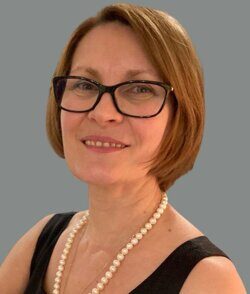 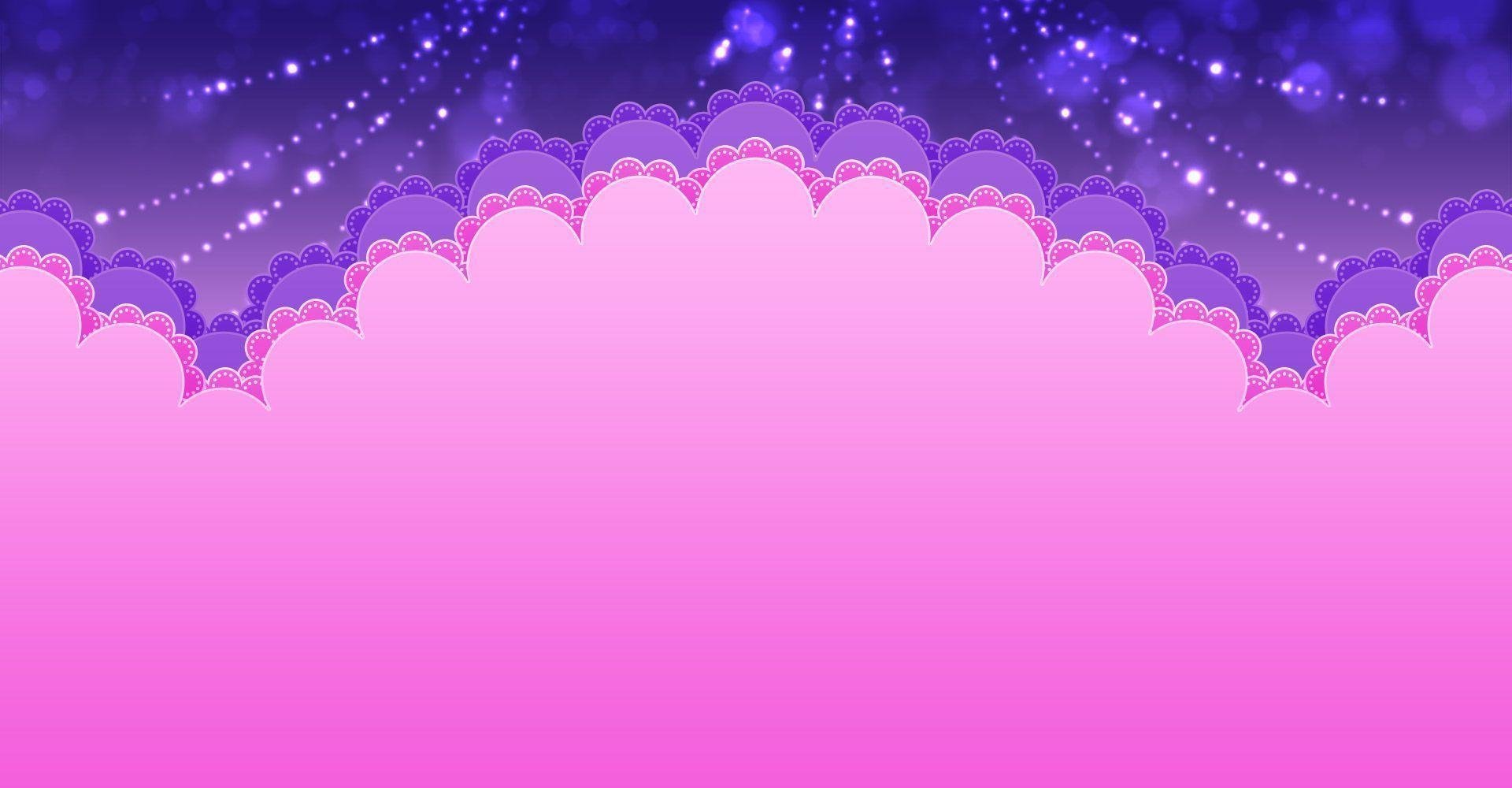 ЦЕЛЬ ПРОГРАММЫ:  создание условий для развития личности ребёнка     средствами театрального искусства; развитие мотивации ребёнка к познанию и творчеству через театрализованную деятельность; обеспечение эмоционального благополучия ребёнка. 
ЗАДАЧИ ПРОГРАММЫ: 
– опираясь на синтетическую природу театрального искусства способствовать раскрытию и развитию творческого потенциала каждого ребёнка;
 – формировать у детей навык коллективного творческого взаимодействия и общения, способствовать развитию речи каждого ребенка; 
– формировать у детей интерес к мировой художественной культуре; развивать эмоциональную отзывчивость; 
– заложить в детях первоначальную основу творческого отношения к любой работе, учить применять воображение и фантазию в различных видах деятельности; 
– воспитывать понимающего, умного, культурного театрального зрителя, обладающего художественным вкусом, знаниями о театре и собственным мнением.
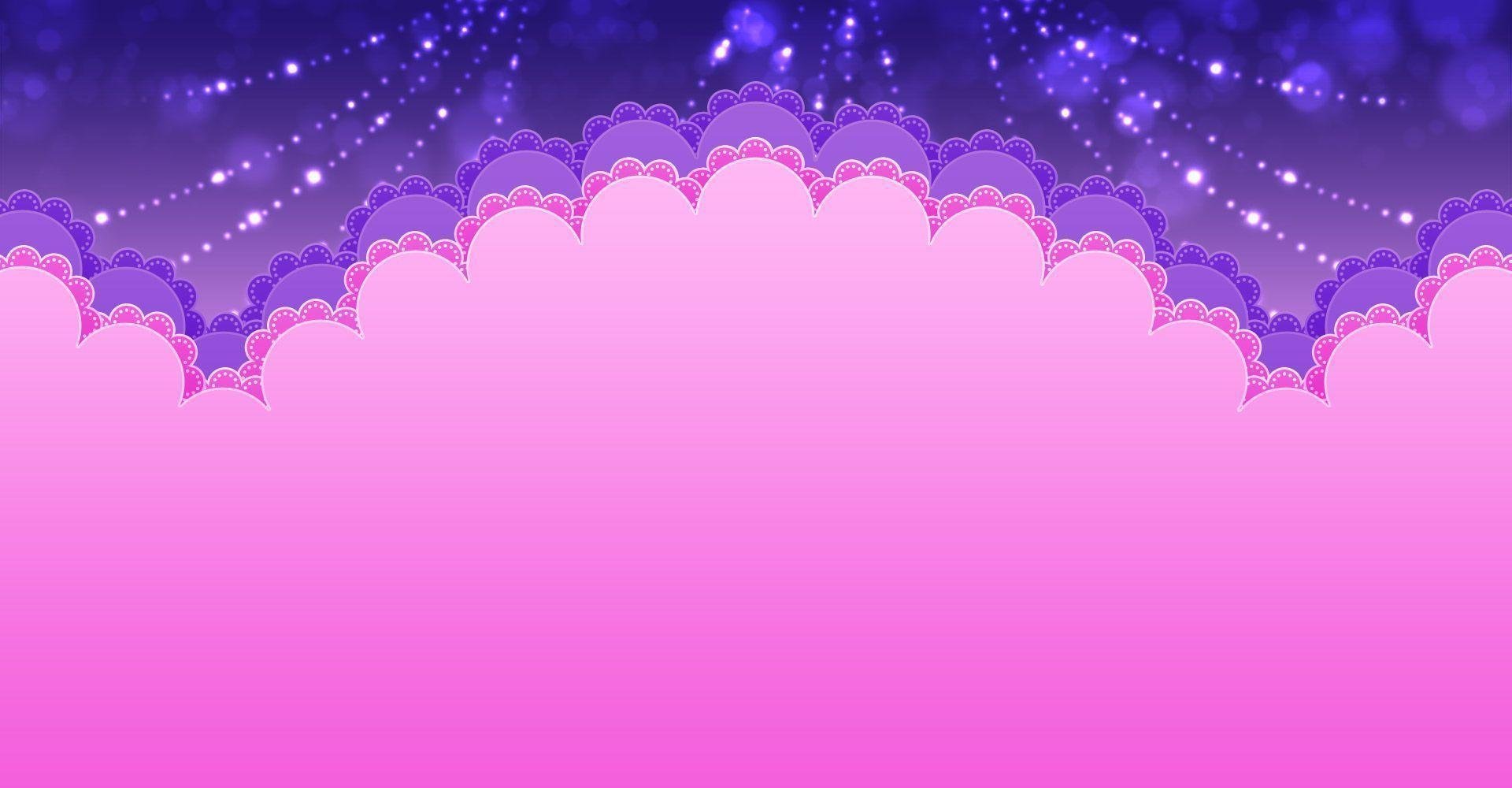 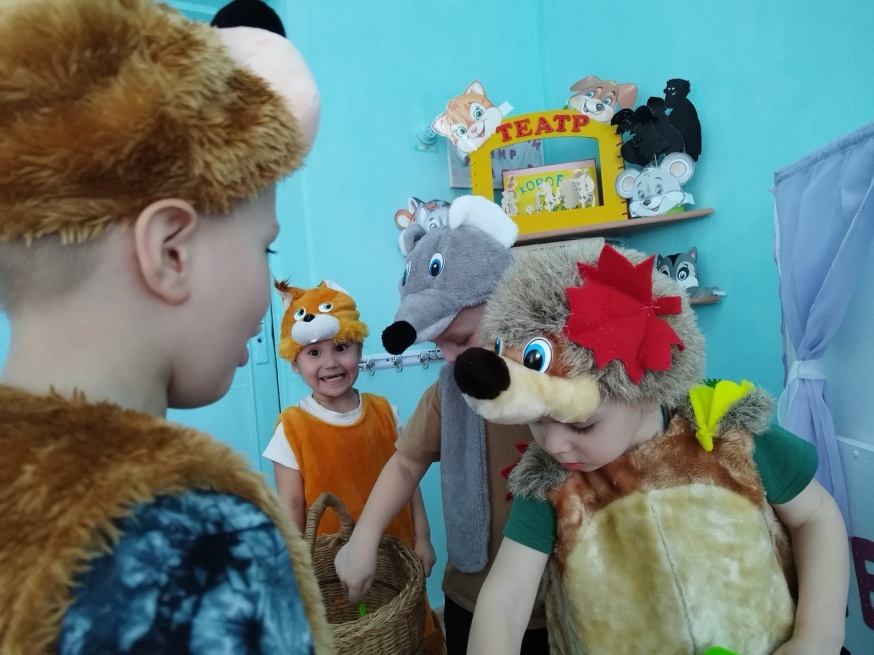 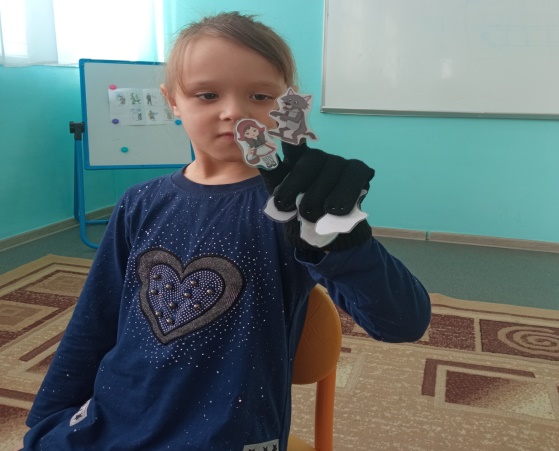 ФОРМЫ И МЕТОДЫ РАБОТЫ
На занятиях используются различные формы и методы работы: просмотр спектаклей, телеспектаклей; проведение игр и упражнений из театральной педагогики, тренингов и импровизаций, сюжетно-ролевых игр, игр-драматизаций, конкурсов и викторин; работа с подручным материалом и изготовление макетов декораций, бутафории, пальчиковых, перчаточных кукол, в том числе из подручного материала. Одни задания, представленные в программе, являются модификацией уже известных в театральной педагогике актерских упражнений, другие – авторскими разработками.
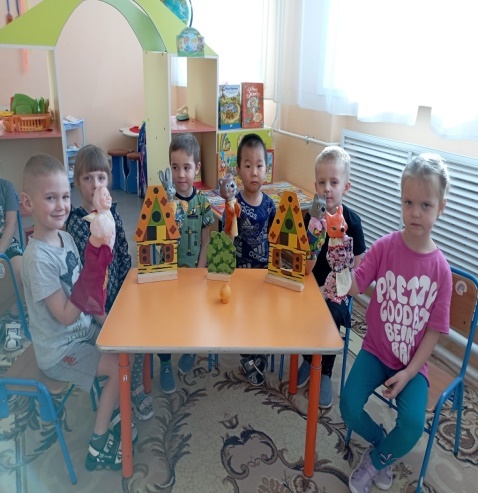 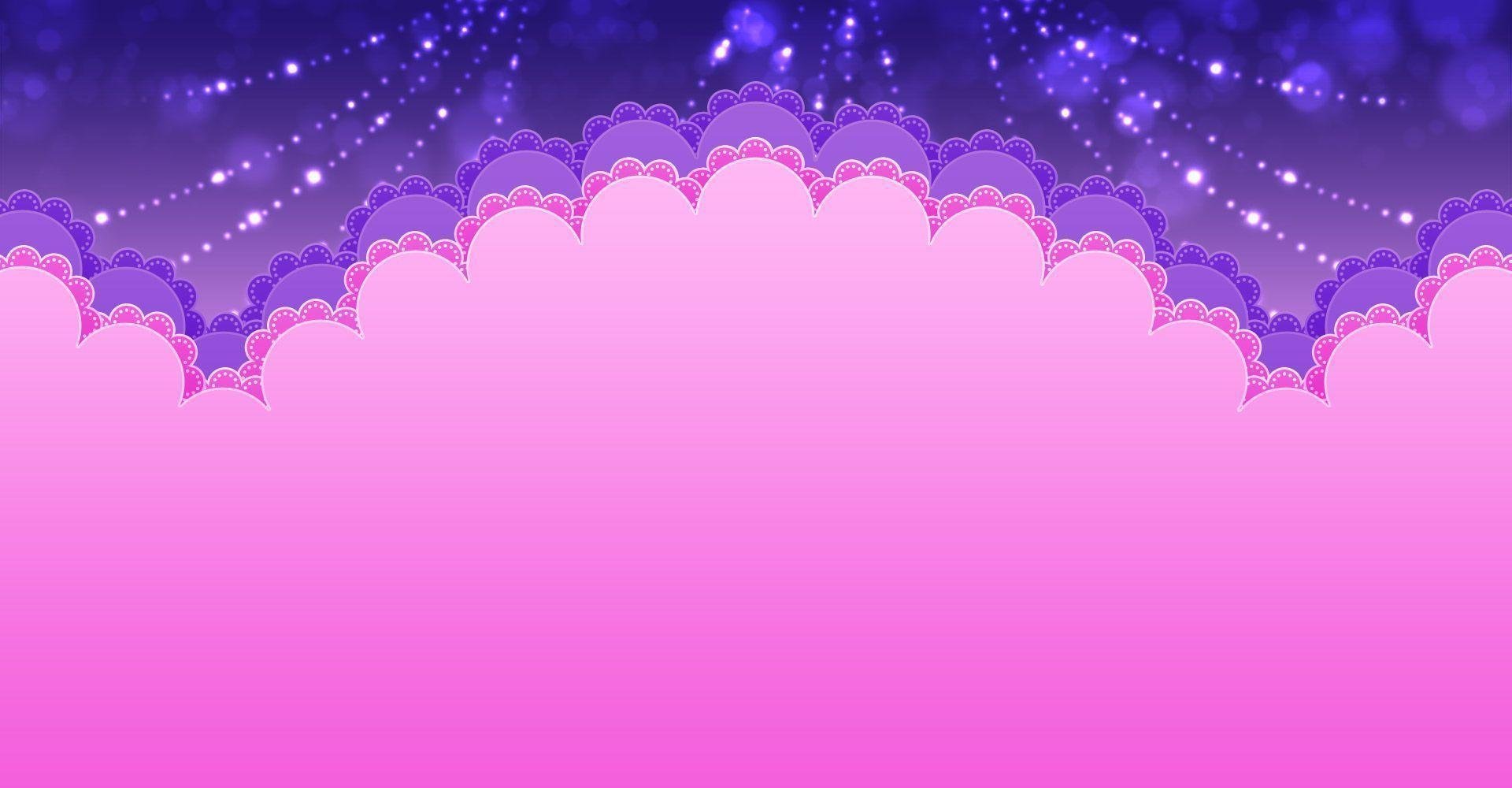 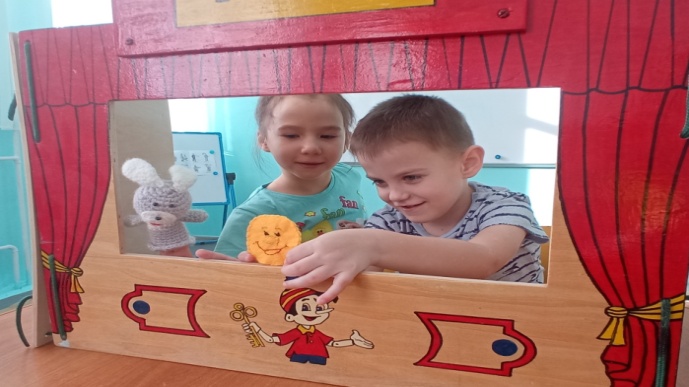 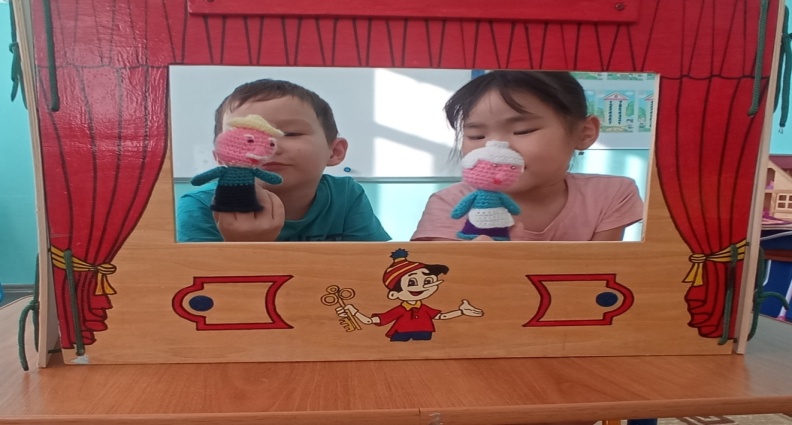 ПЛАНИРУЕМЫЕ РЕЗУЛЬТАТЫ  ОСВОЕНИЯ  ПРОГРАММЫ


• уверенность в себе и вера в свои силы; 
• развитый творческий потенциал личности, игровое поведение; 
• развитые навыки сотрудничества со взрослыми и сверстниками в разных социальных ситуациях, умение избегать конфликты и находить выход из спорных ситуаций, осмысливать поступки героев литературных произведений и сравнивать их с собственными поступками; 
• углублённые представления о профессии актёра, режиссёра, реквизитора, бутафора, гримёра, художника-декоратора и др., о различных видах театрального искусства; знание элементов оформления спектакля (декорация, цвет, свет, звук, шум и т.п.); умение изготавливать плоскостные декорации (дерево, дом),макеты, эскизы, декораций; 
• знание основных правил поведения в театре и умение применять их на практике, понимание того, как устроена театральная сцена; умение объяснить, почему «театр начинается с вешалки»; 
• знание истории появления театра, устройства зрительного зала; умение определять своё местонахождение в зрительном зале в зависимости от места, указанного в билете, а также находить в билете информацию о спектакле
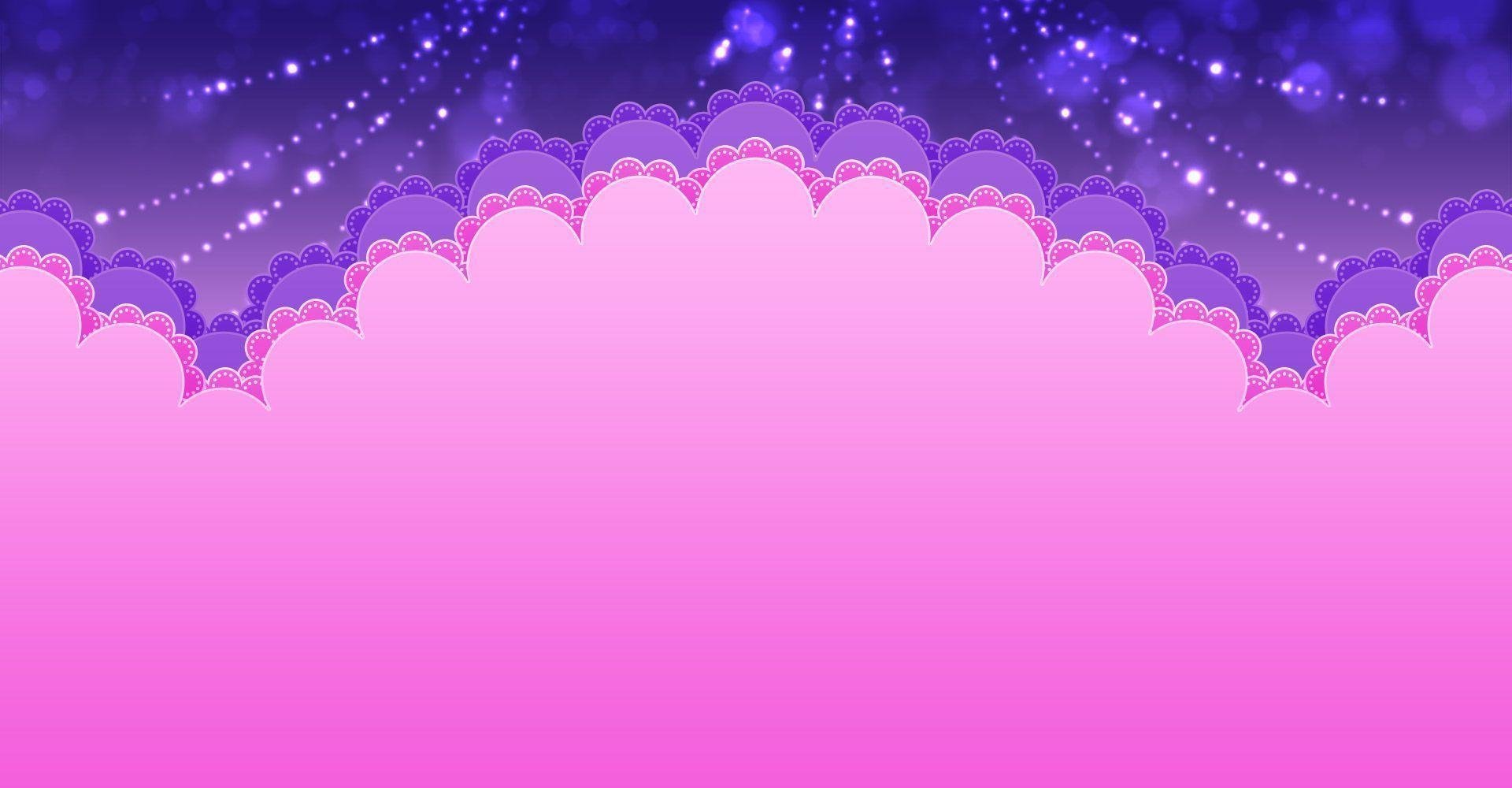 СОДЕРЖАТЕЛЬНЫЙ РАЗДЕЛ


Срок реализации программы: 3 года. Количество часов в год: 34. Общее количество часов за весь период обучения: 102 часа. 
Режим занятий: один раз в неделю. Продолжительность занятий:
 • 1-й год, средняя группа –20 минут; 
• 2-й год, старшая группа –25 минут; 
• 3-й год, подготовительная к школе группа –30 минут
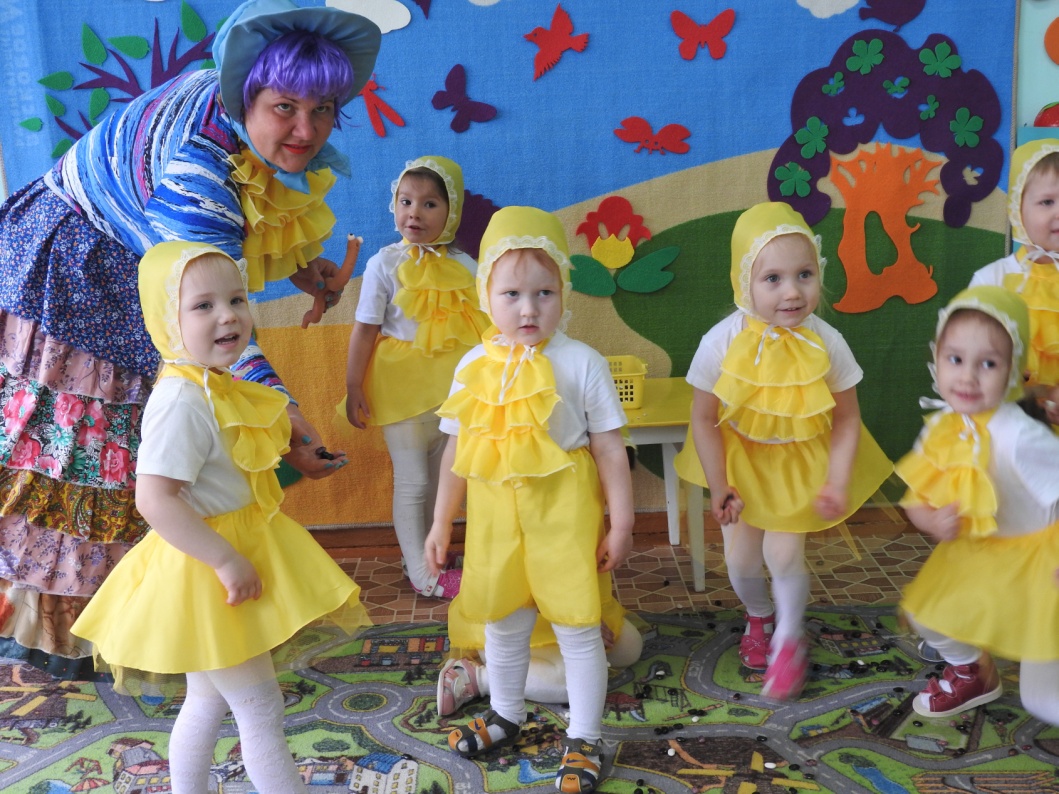 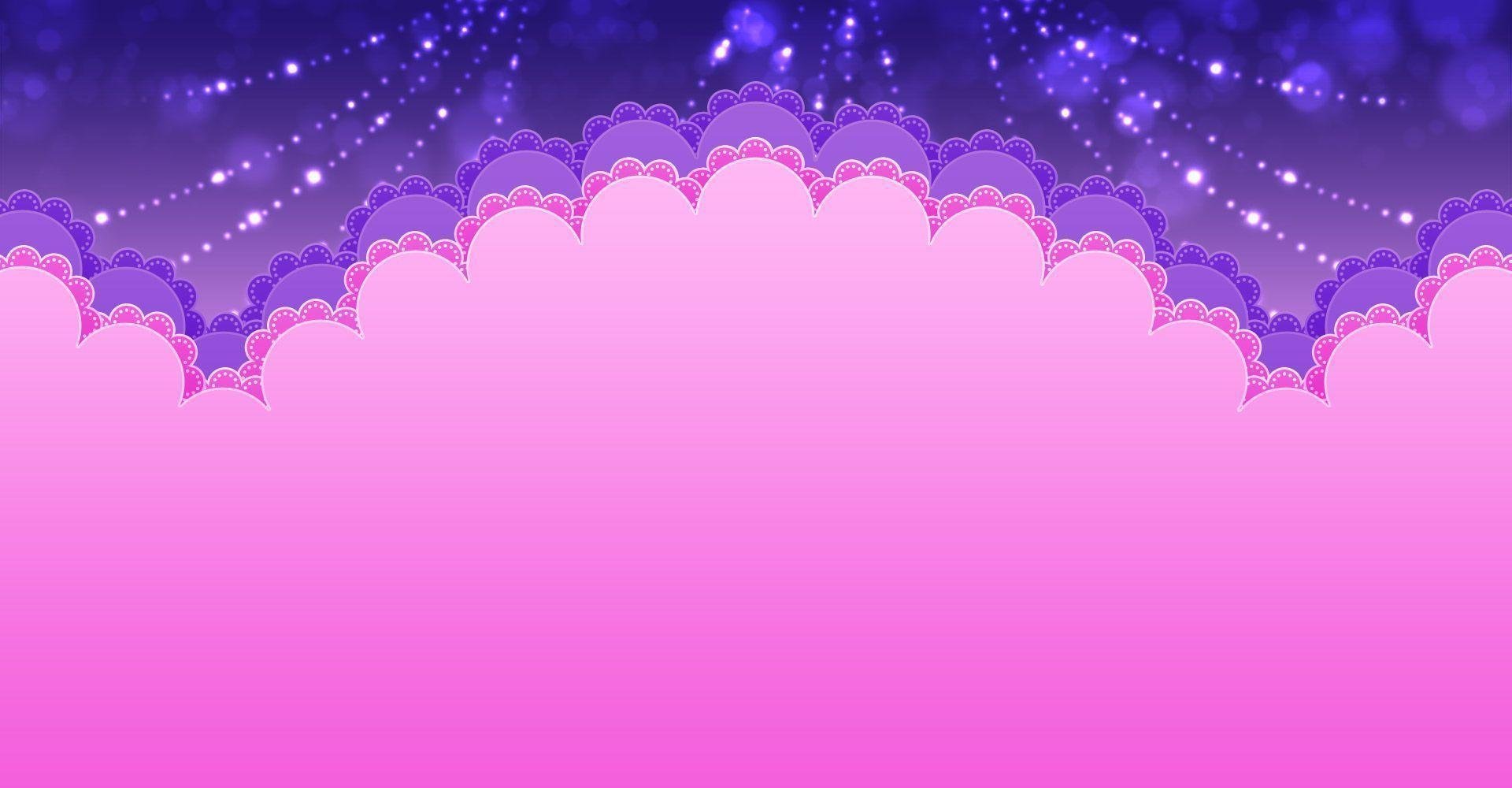 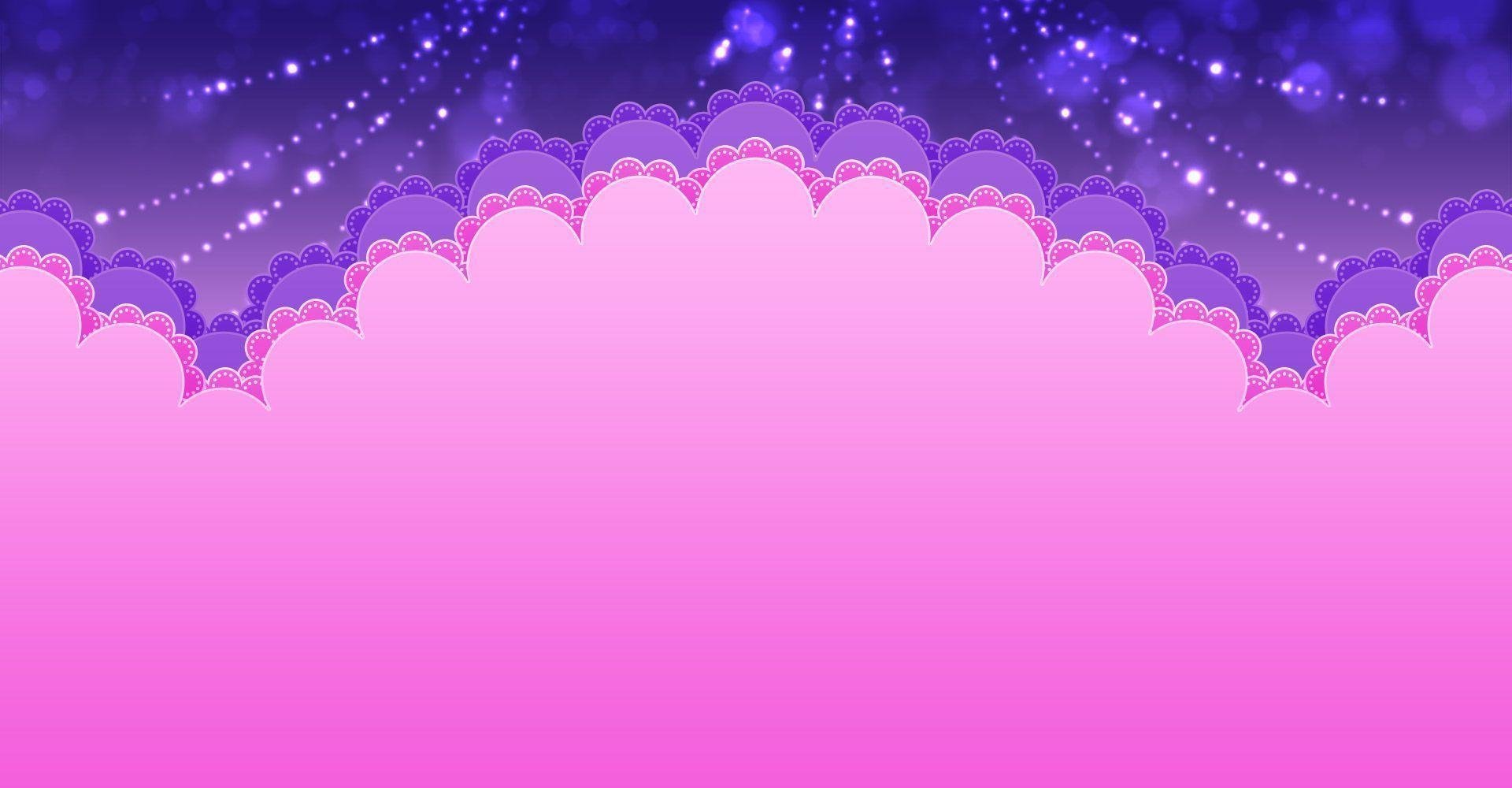 ОРГАНИЗАЦИОННЫЙ РАЗДЕЛ
Методические рекомендации и конспекты занятий:

Словарь. 

Игры и упражнения для тренинга.
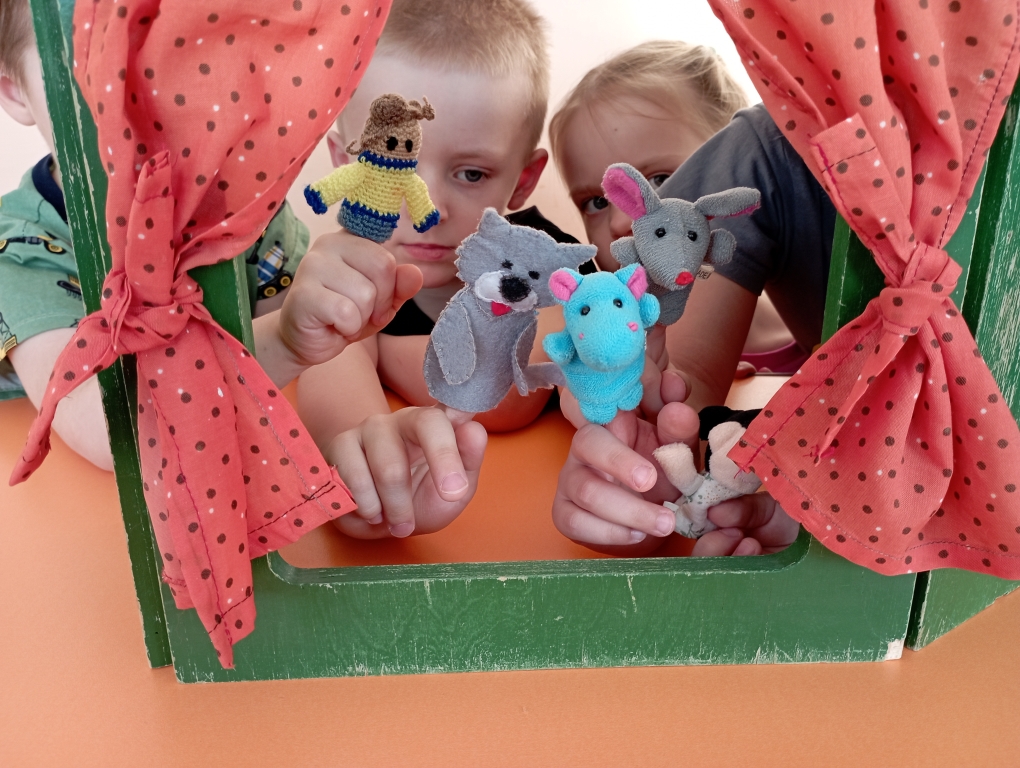 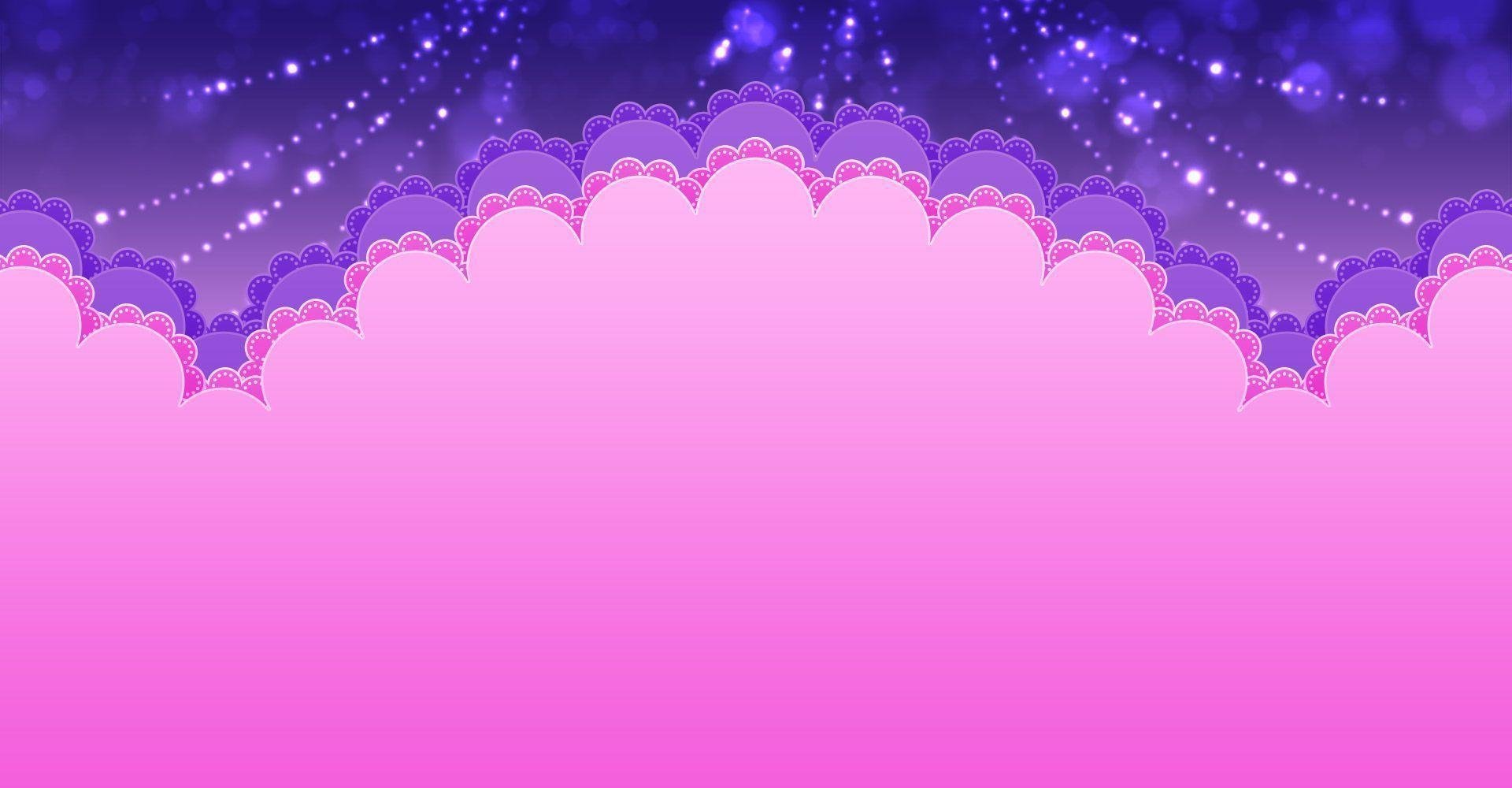 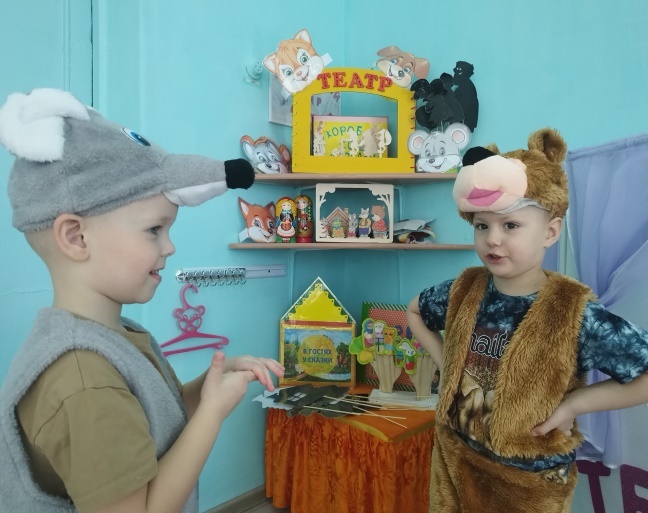 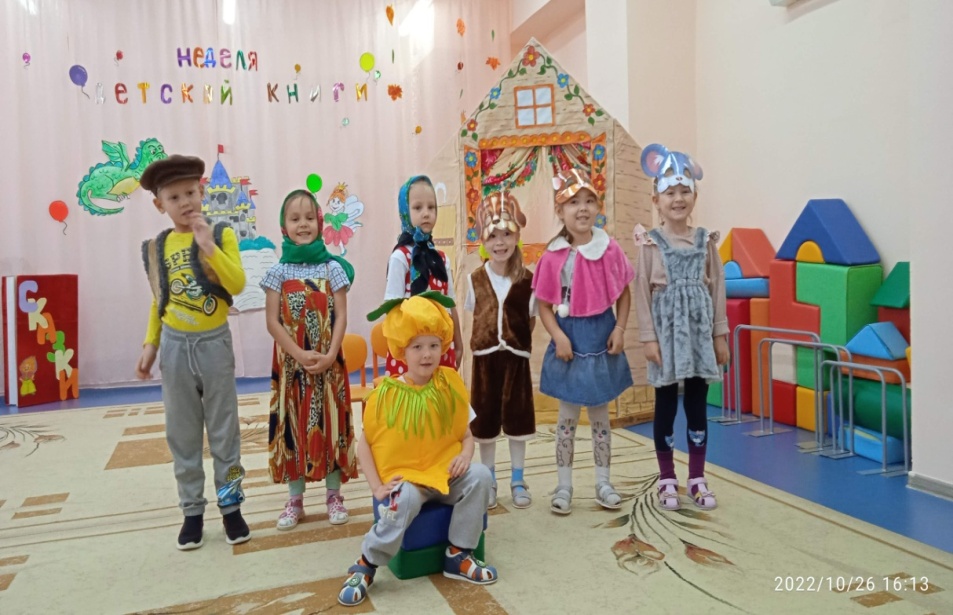 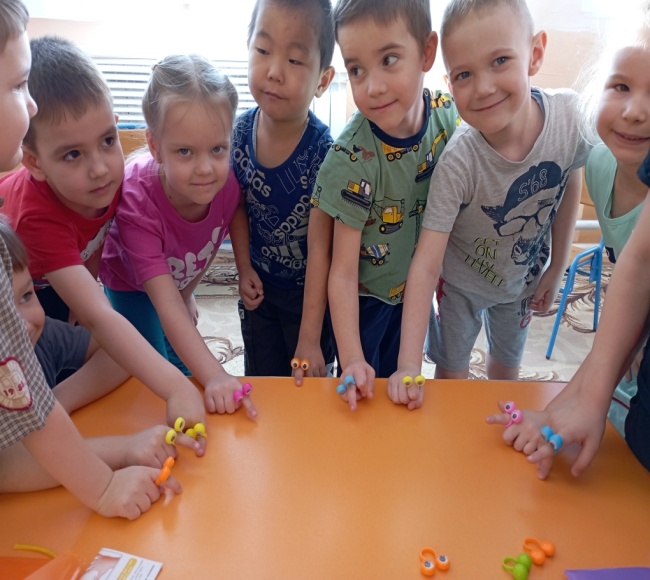 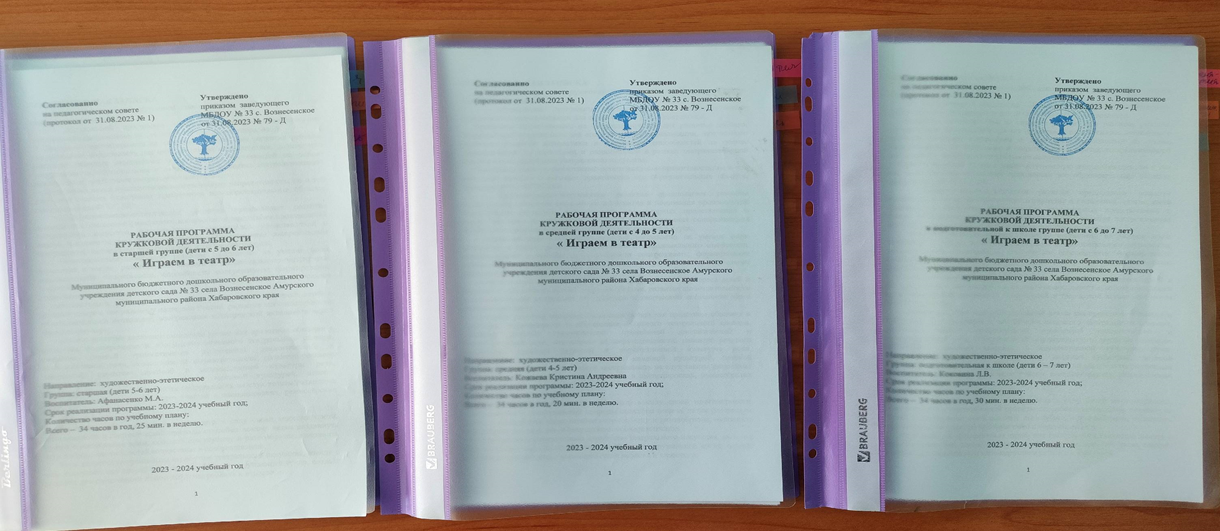 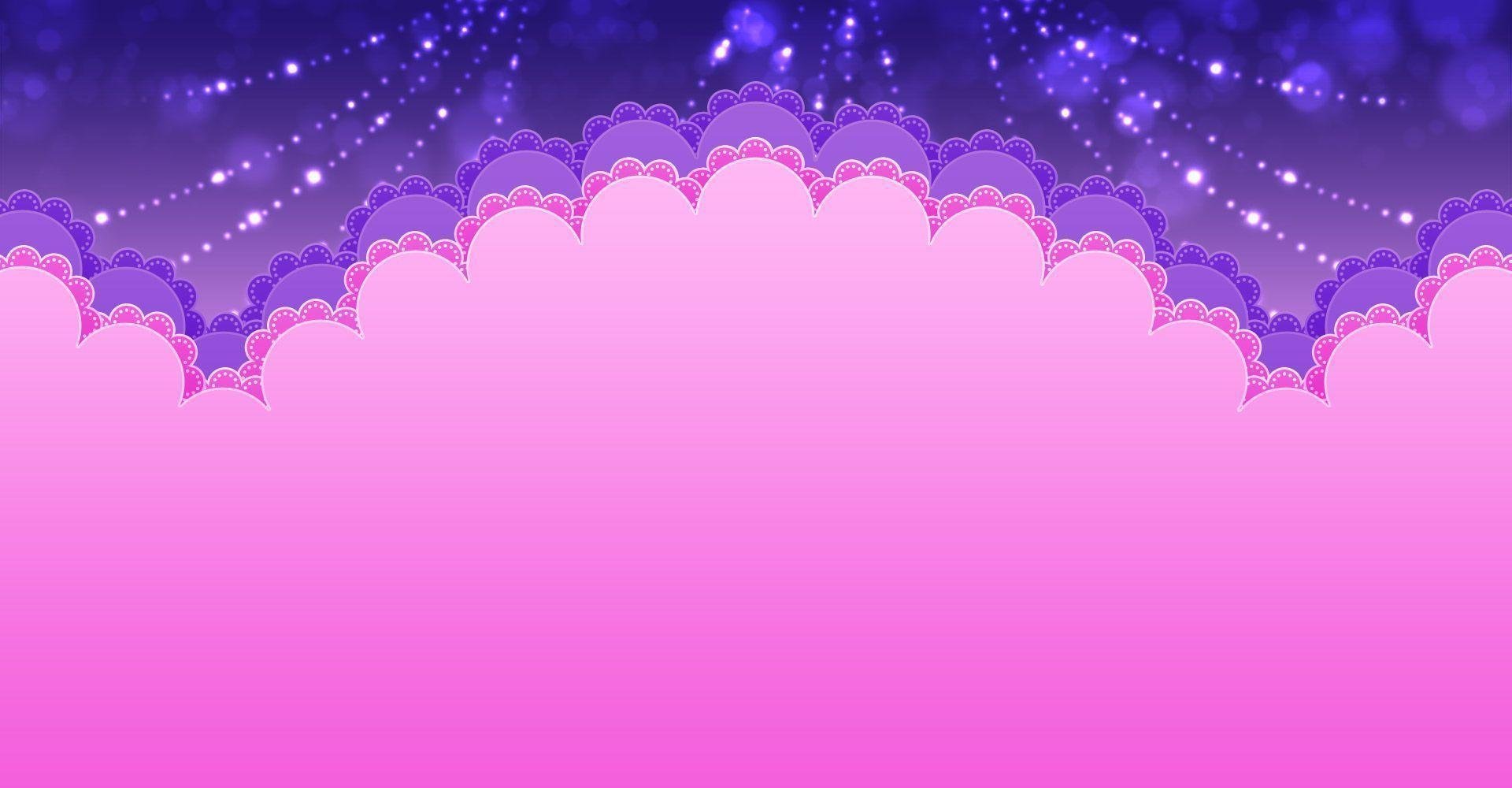 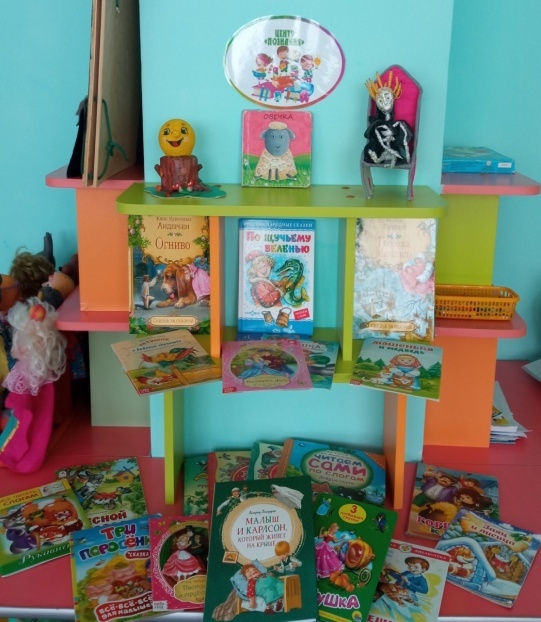 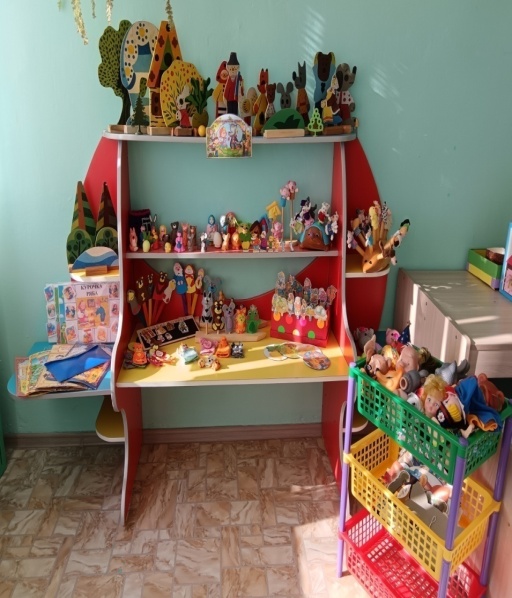 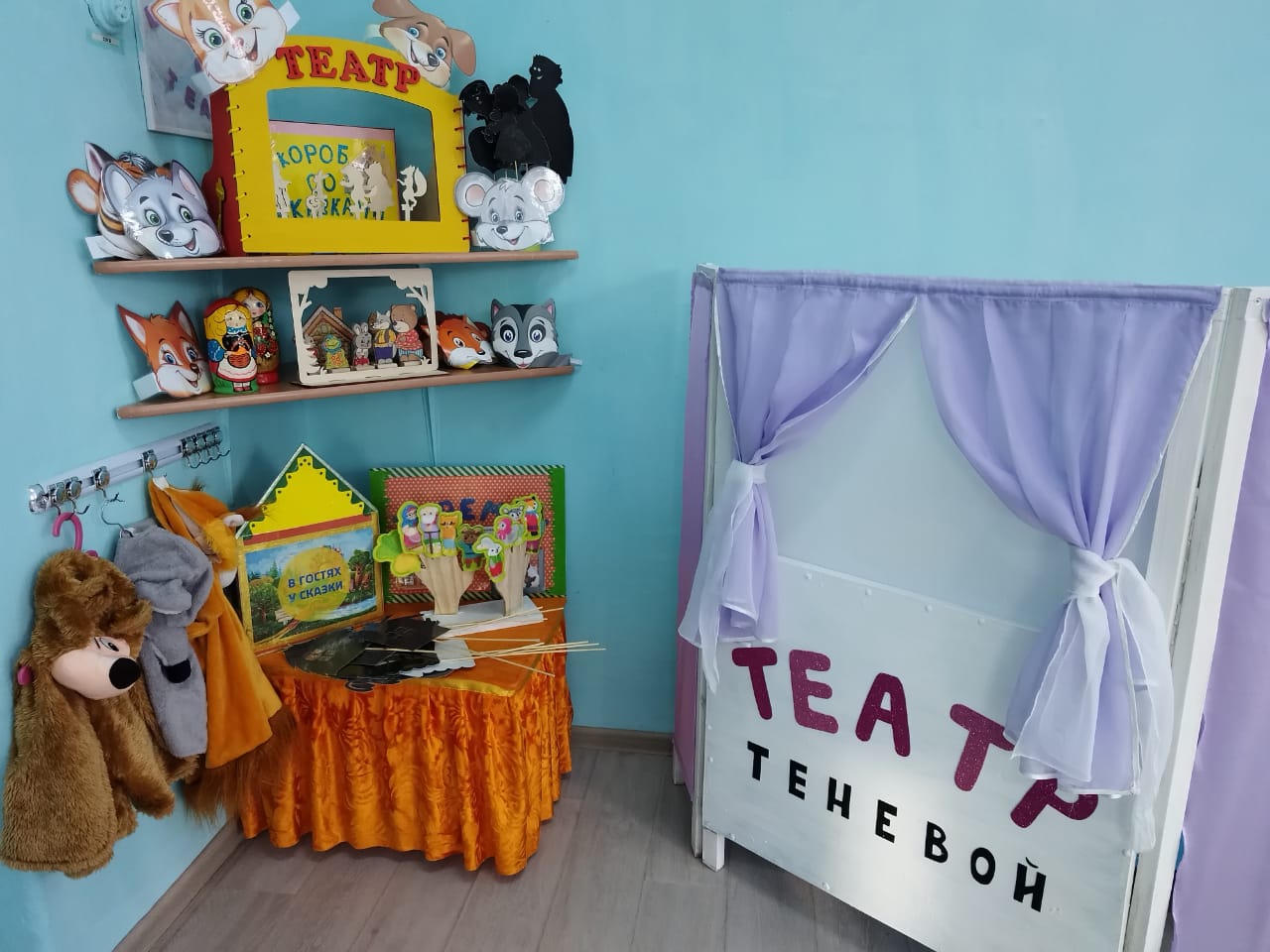 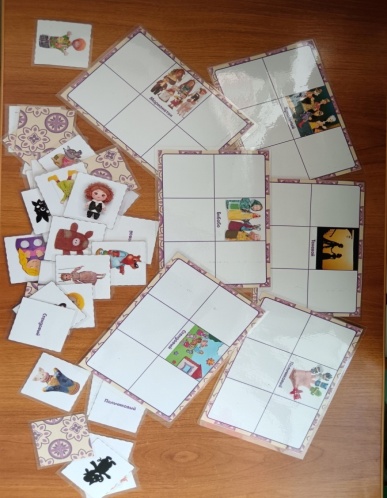 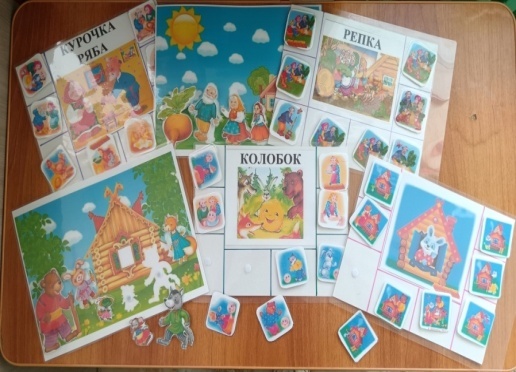 Развивающая предметно -пространственная среда
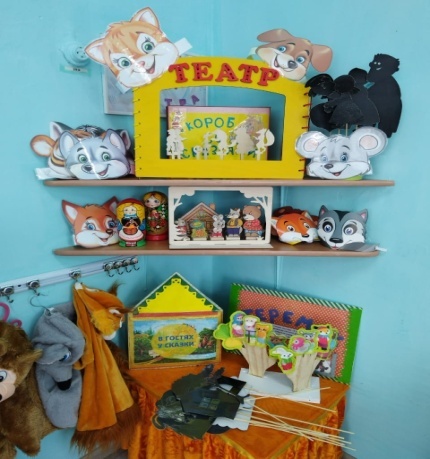 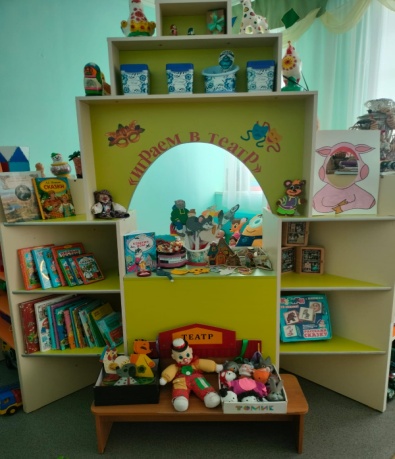 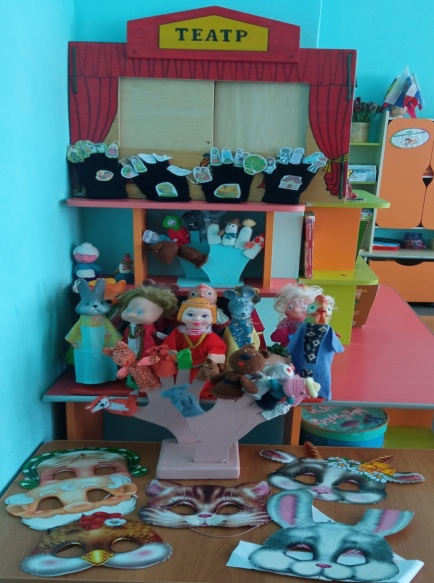 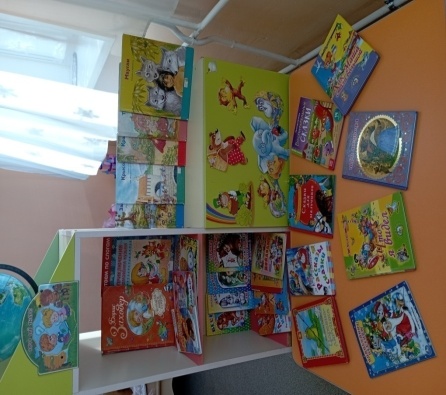 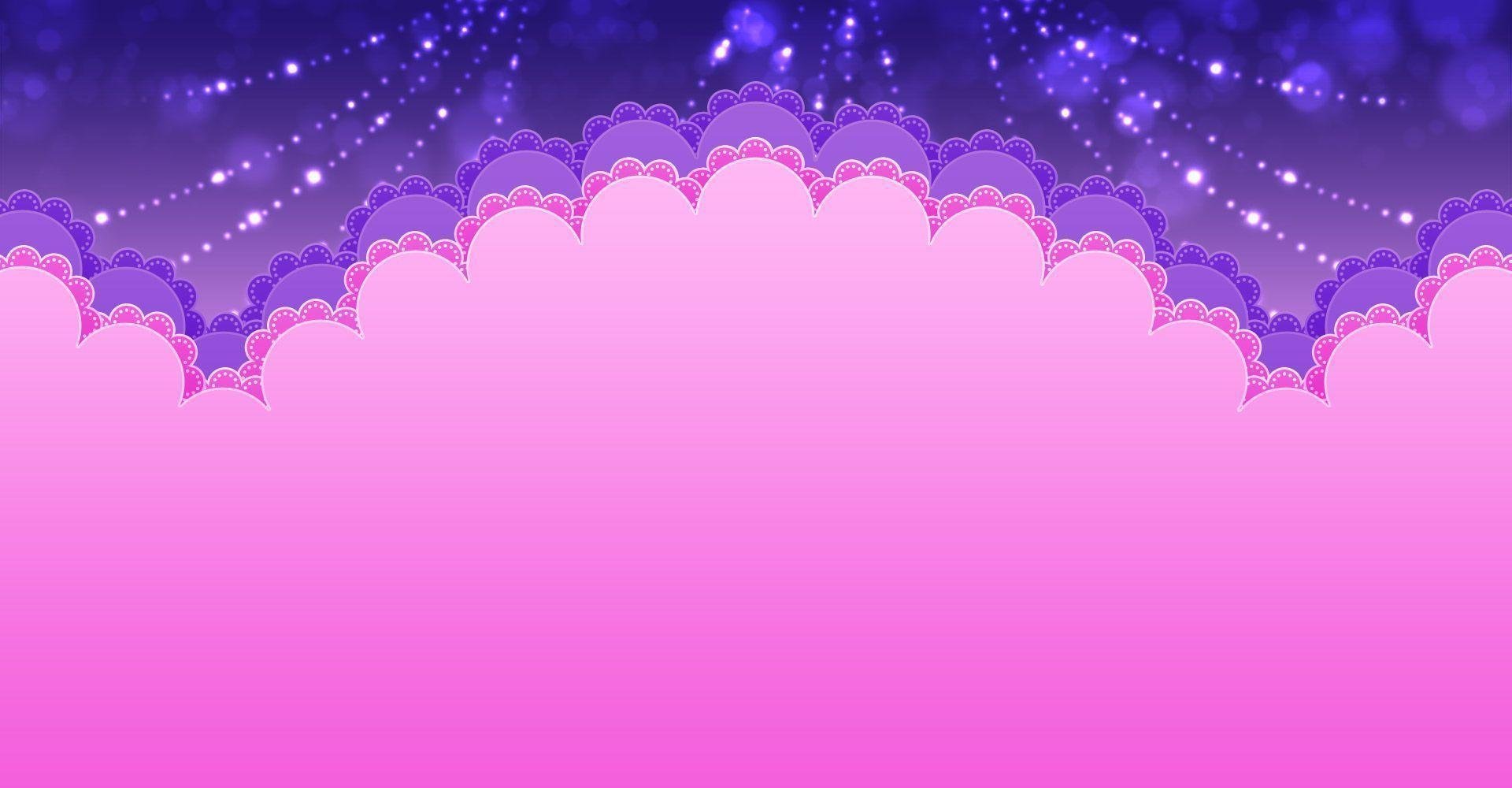 Работа с родителями
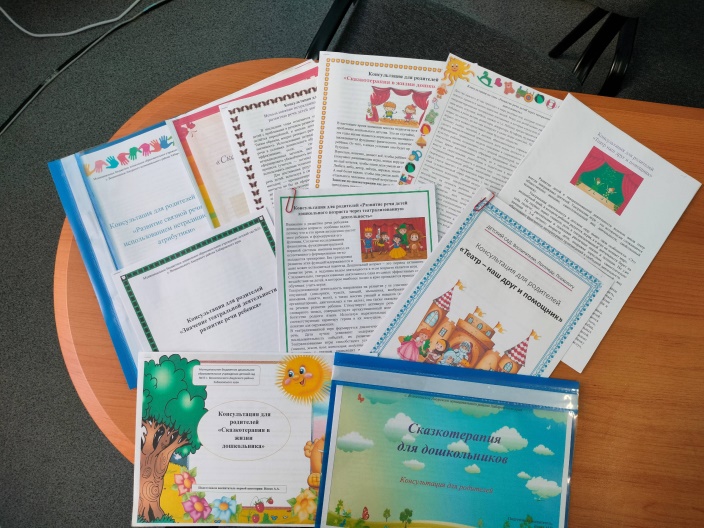 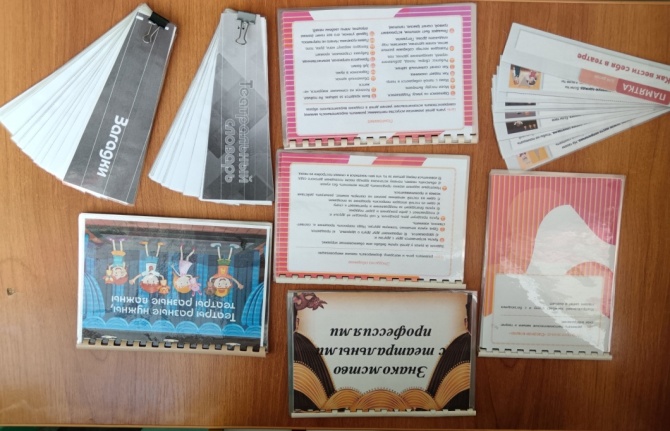 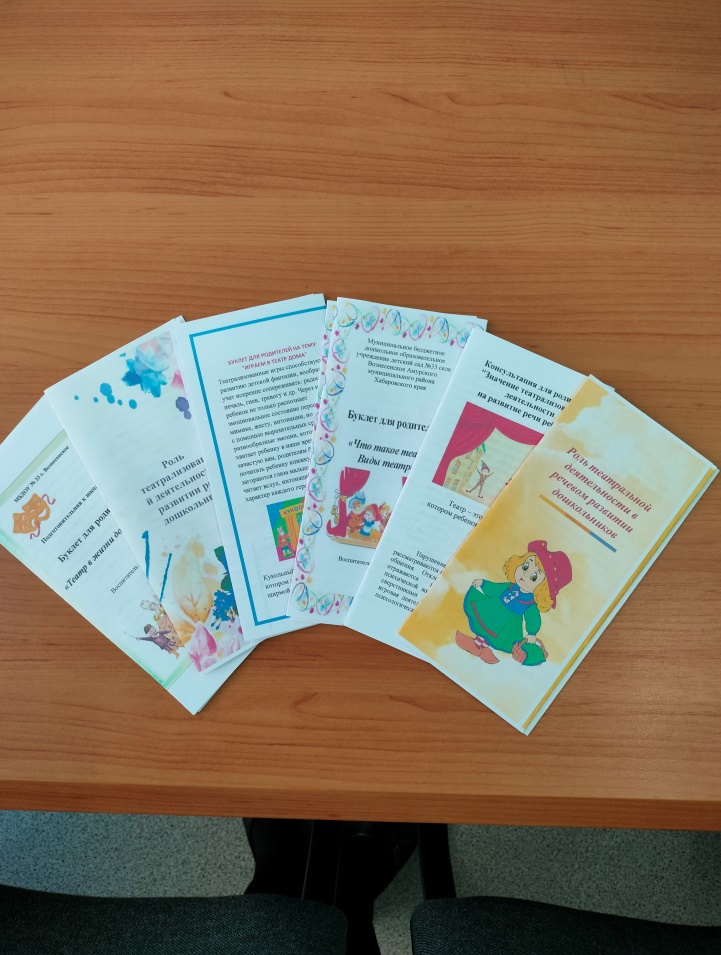 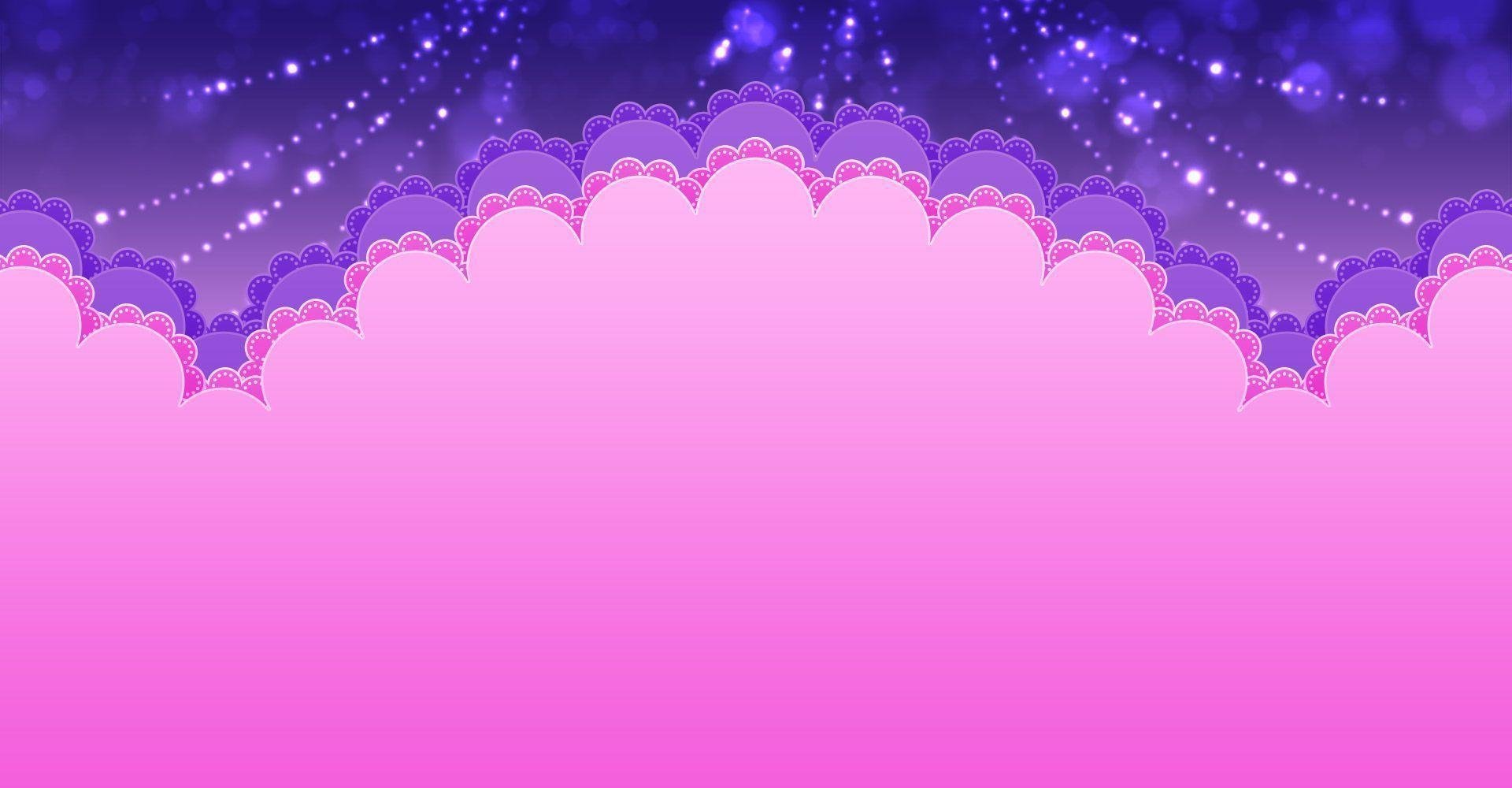 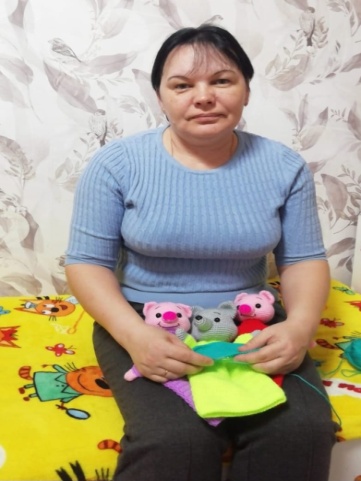 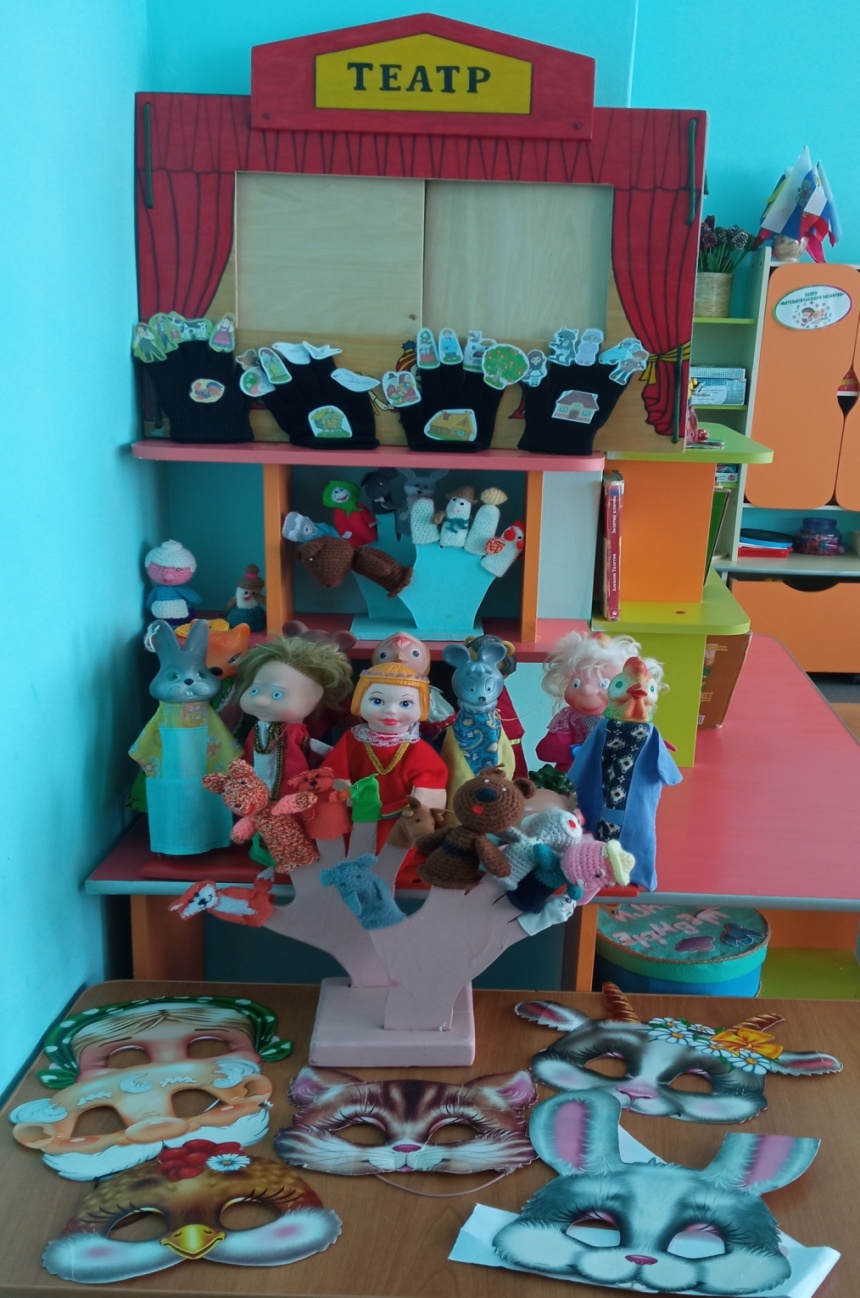 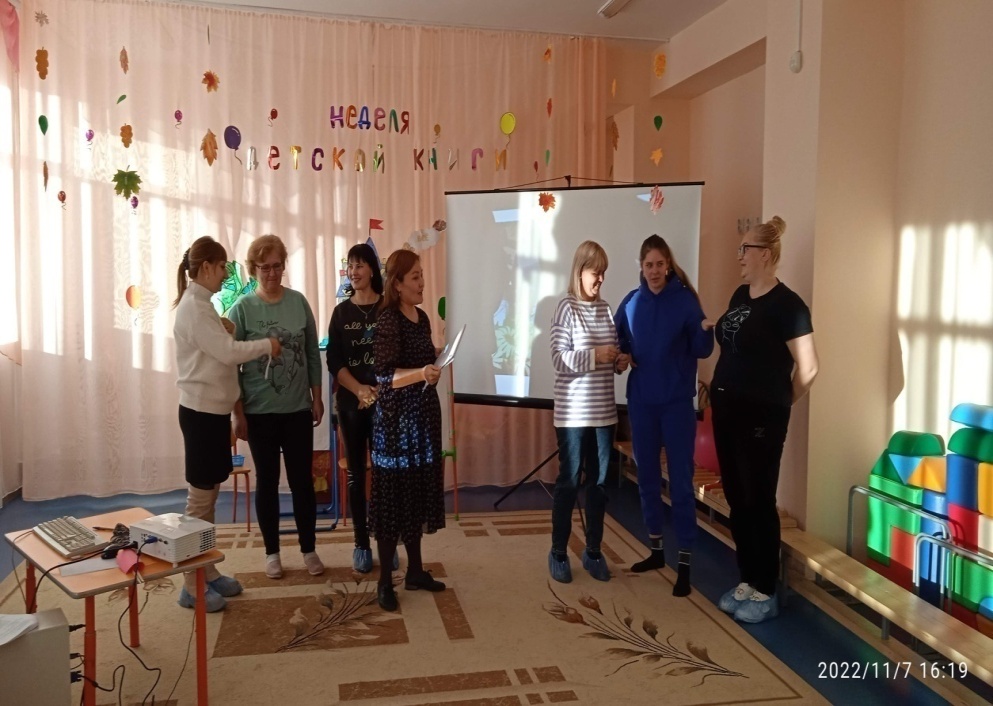 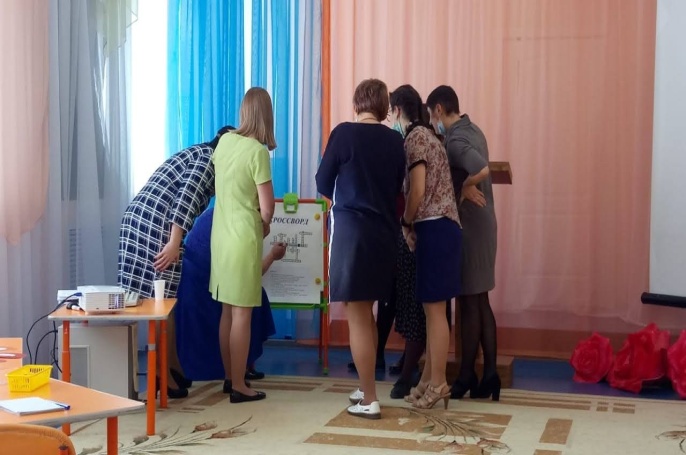 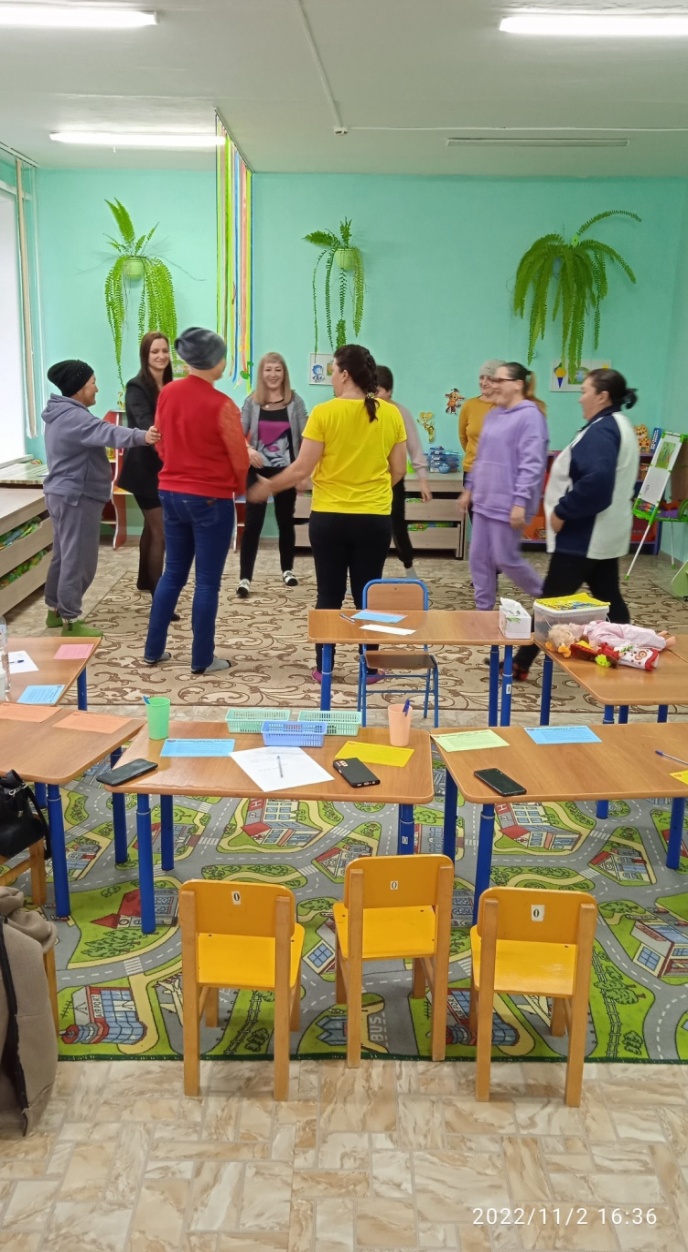 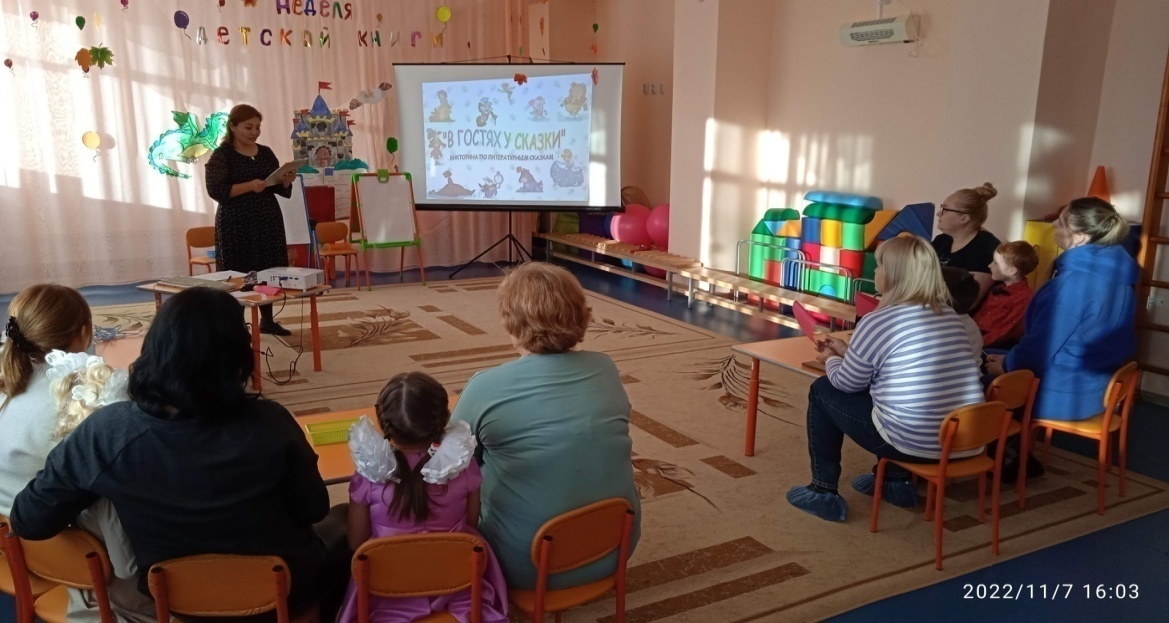 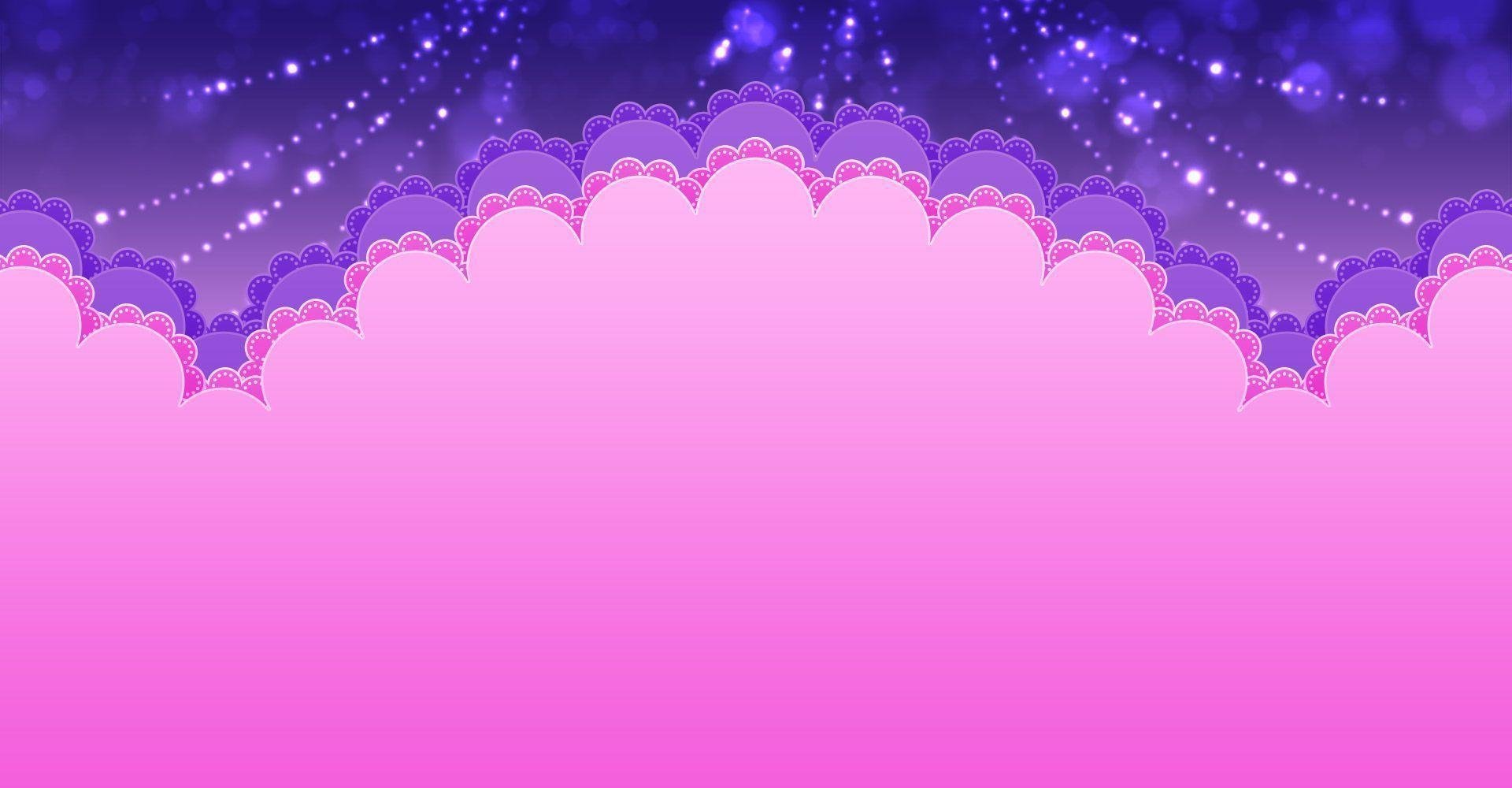 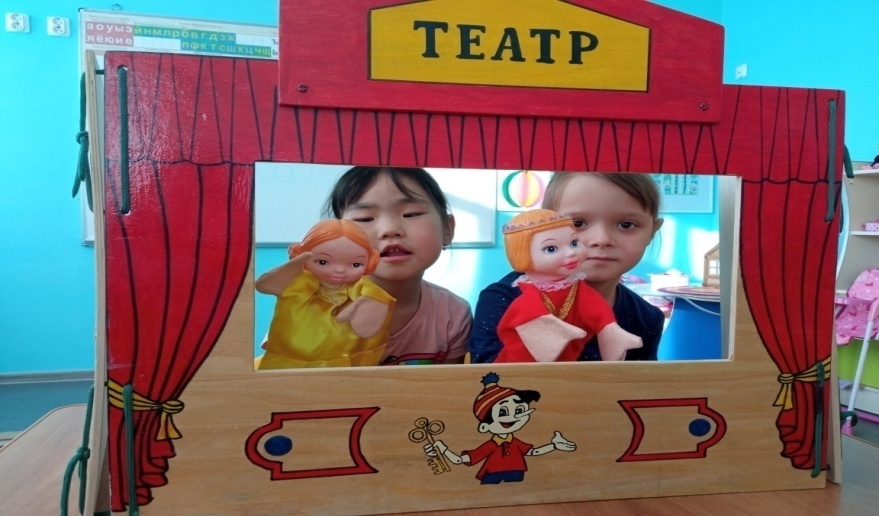 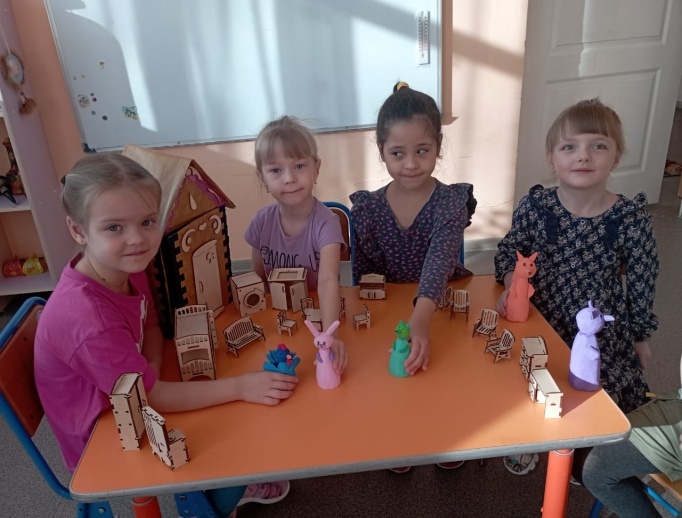 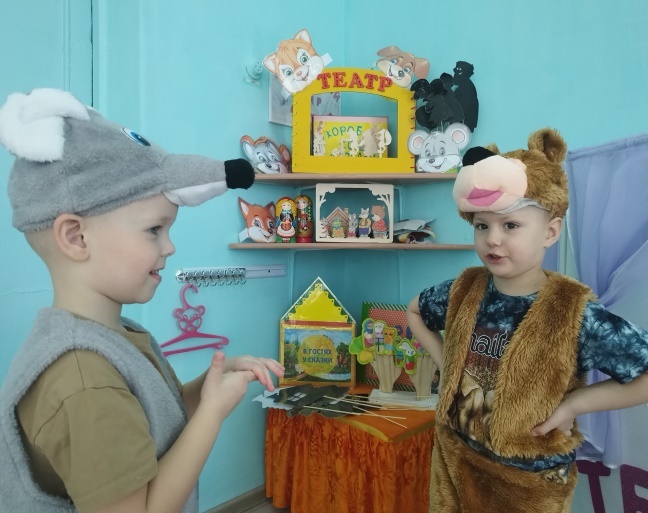 Непосредственно-образовательная деятельность по развитию речи с элементами театральной деятельности с детьми подготовительной к школе группы 
«Путешествие в страну сказок и фантазии». 

Педагог:  Фонина Валерия Сергеевна
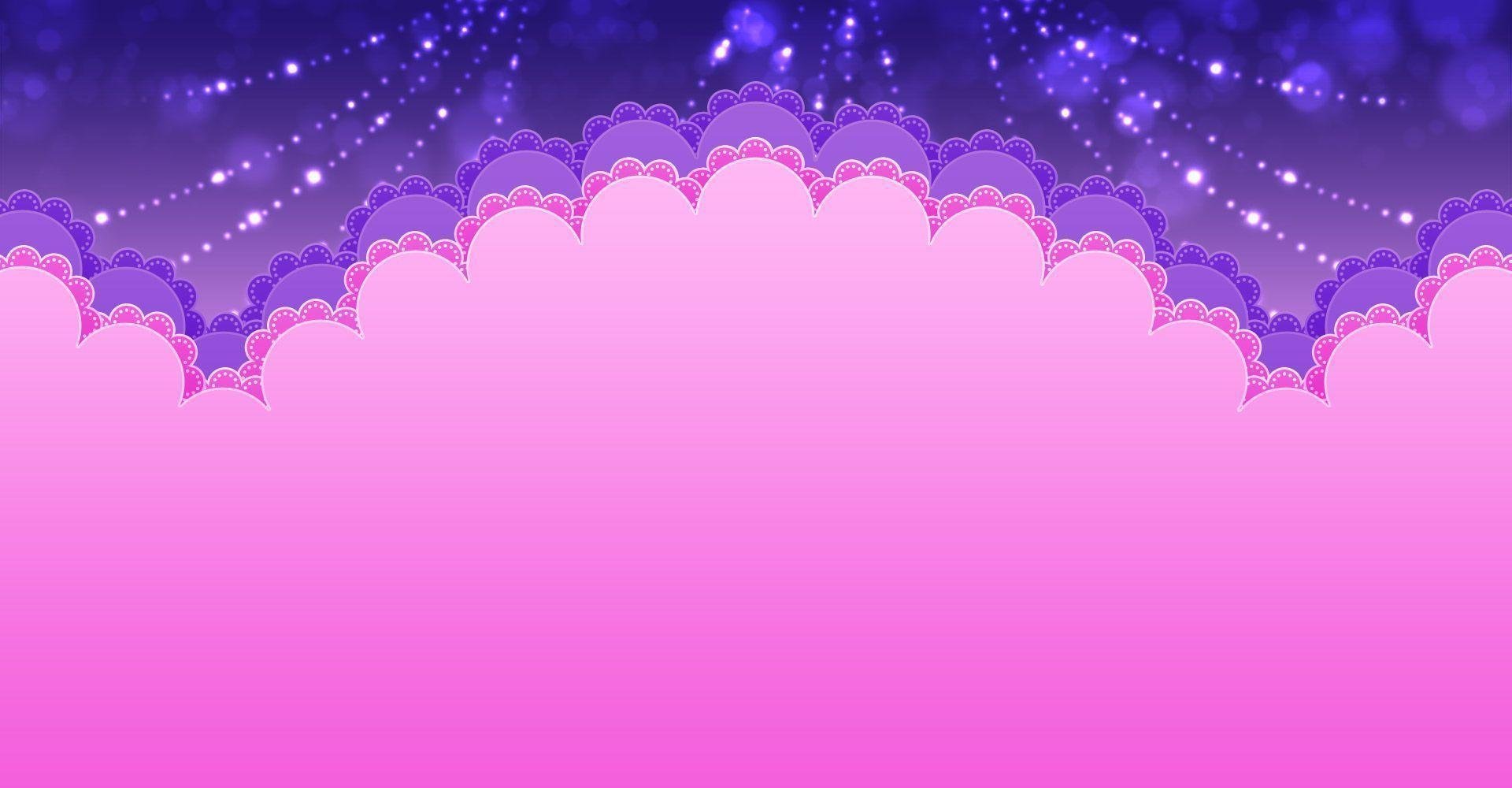 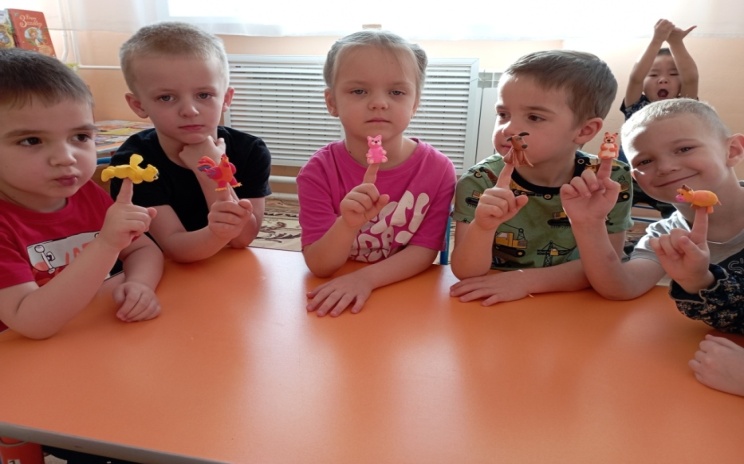 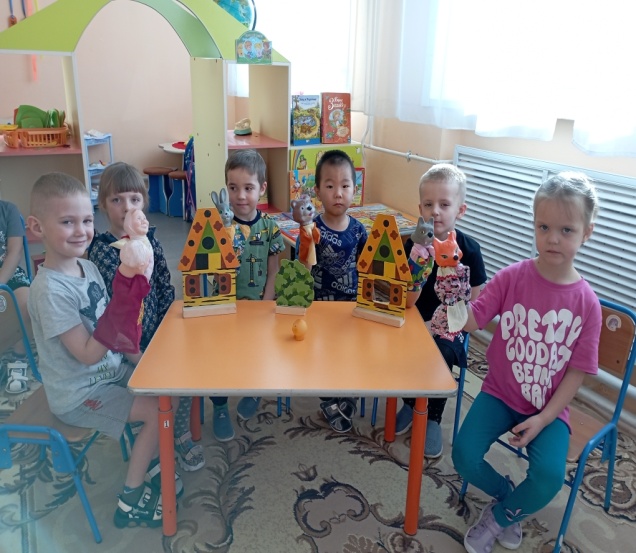 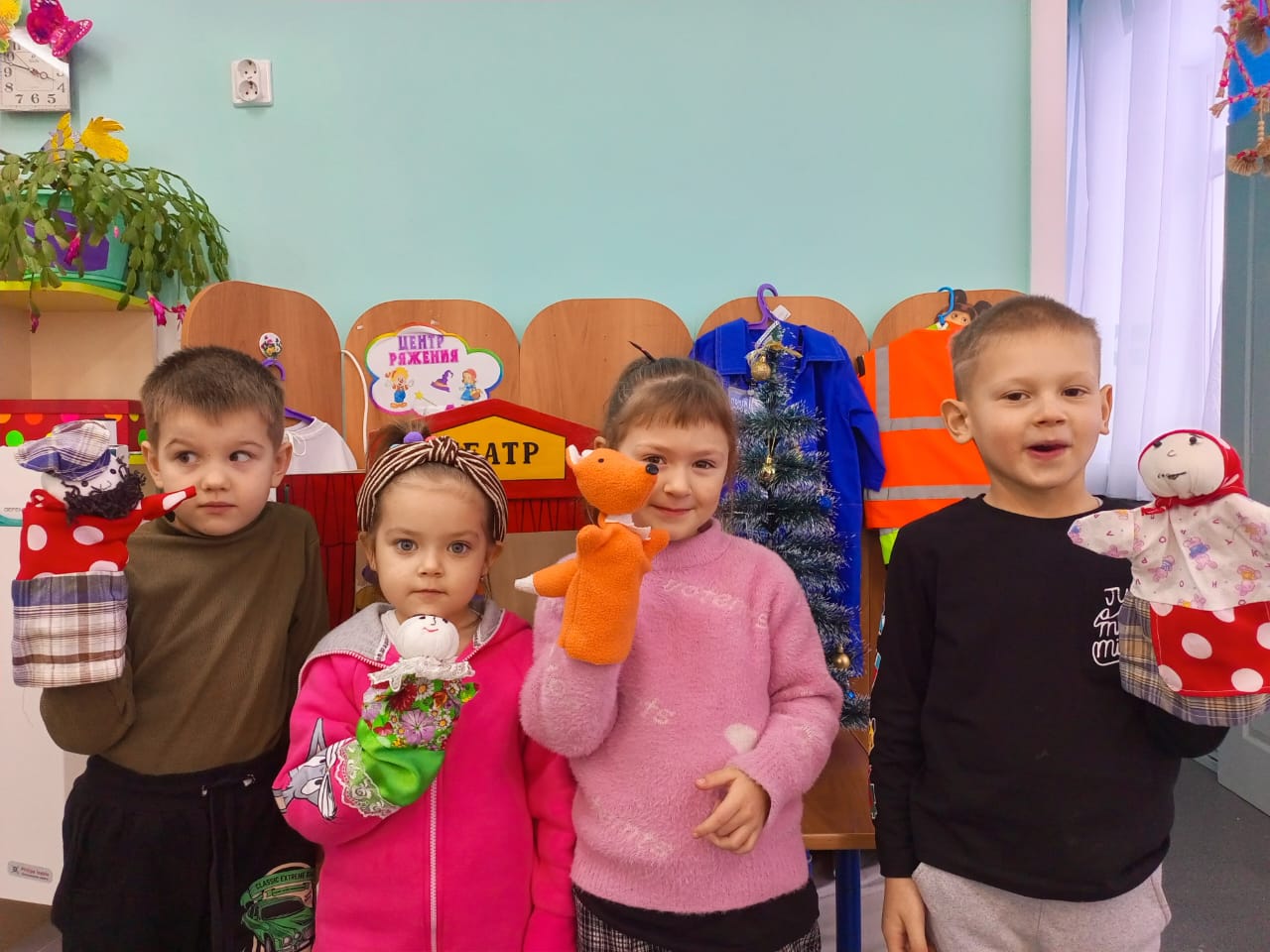 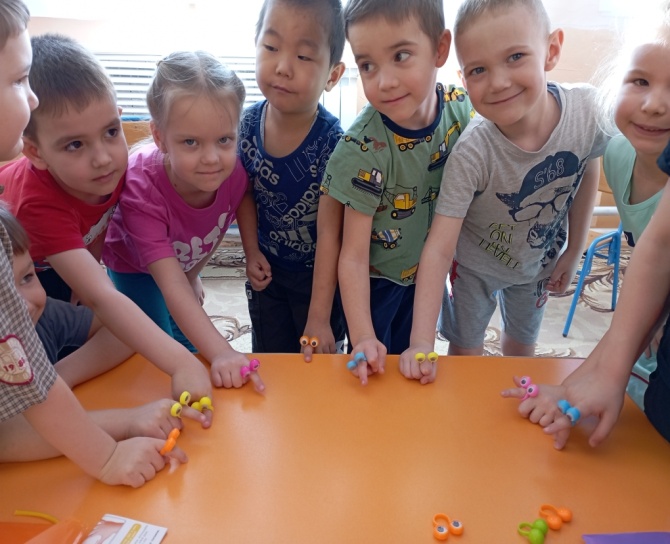 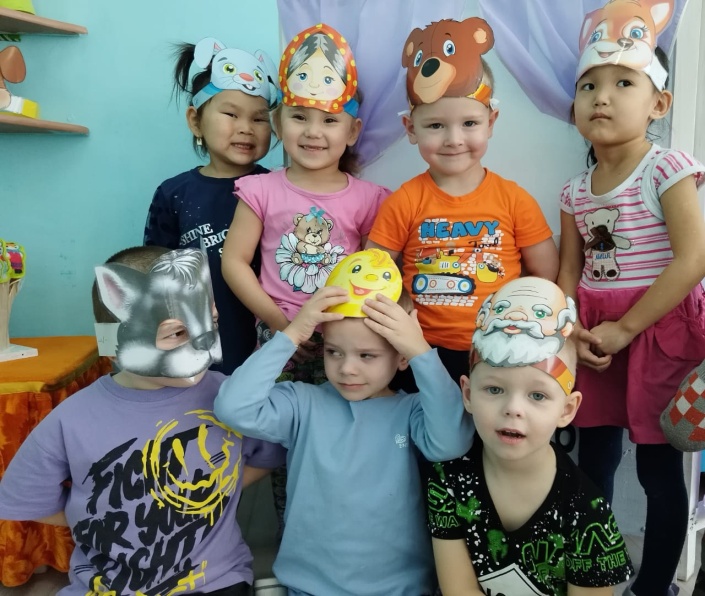 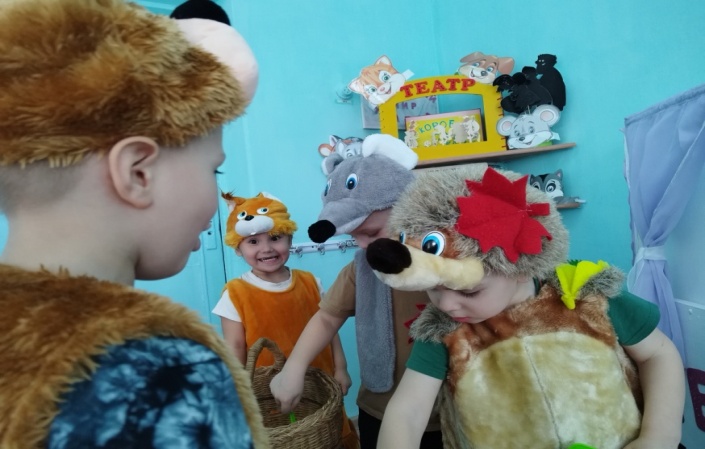 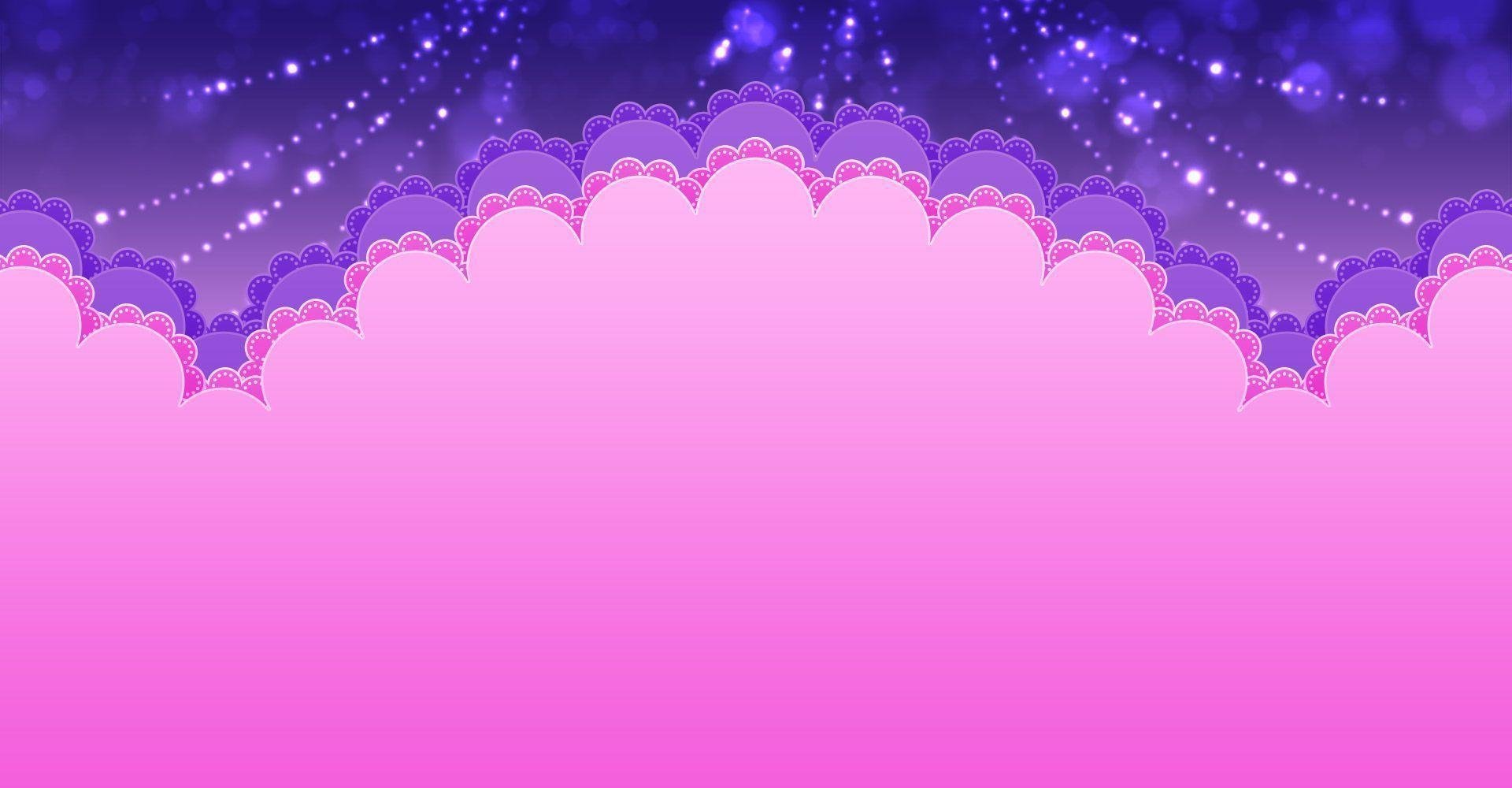 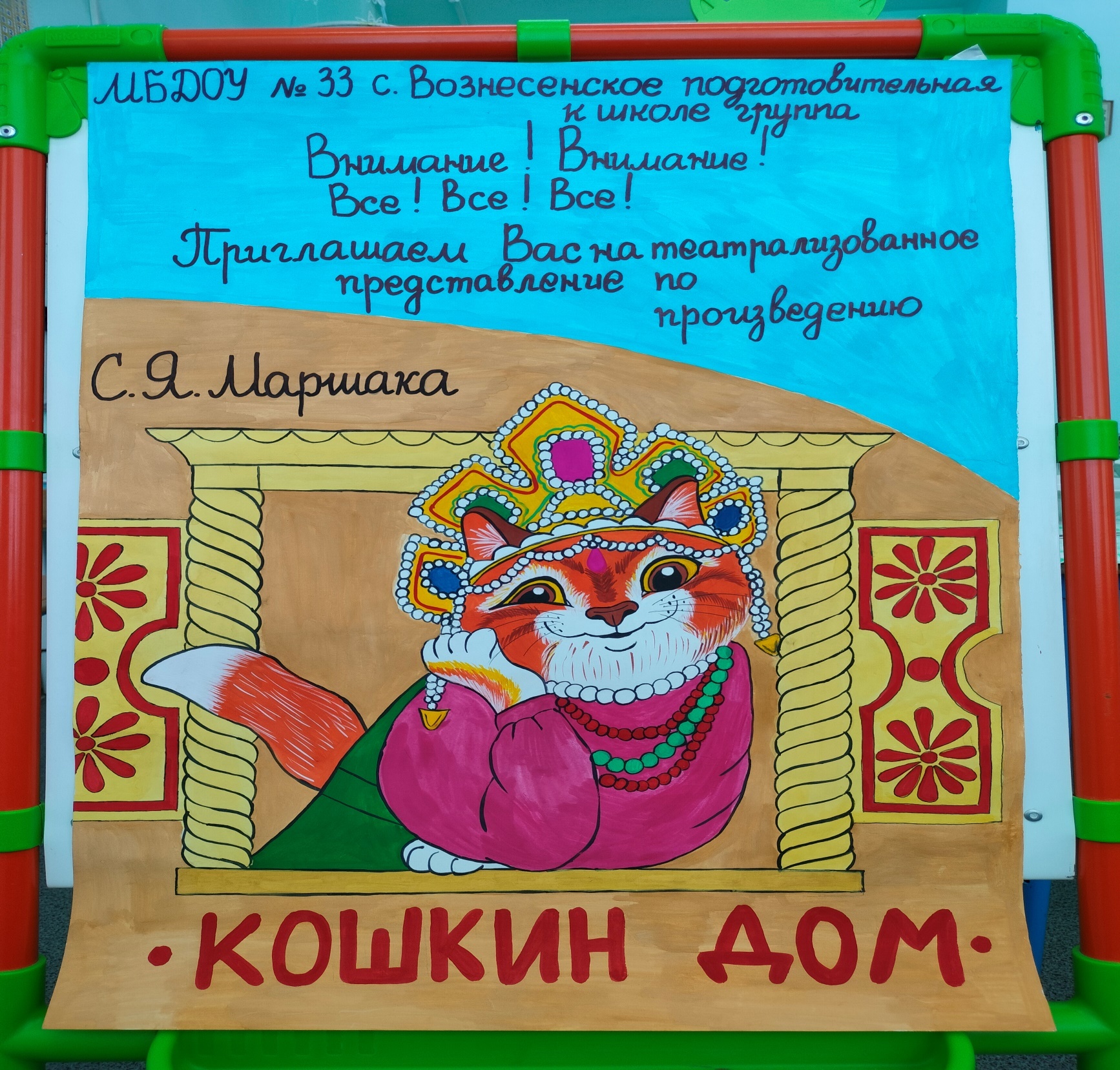 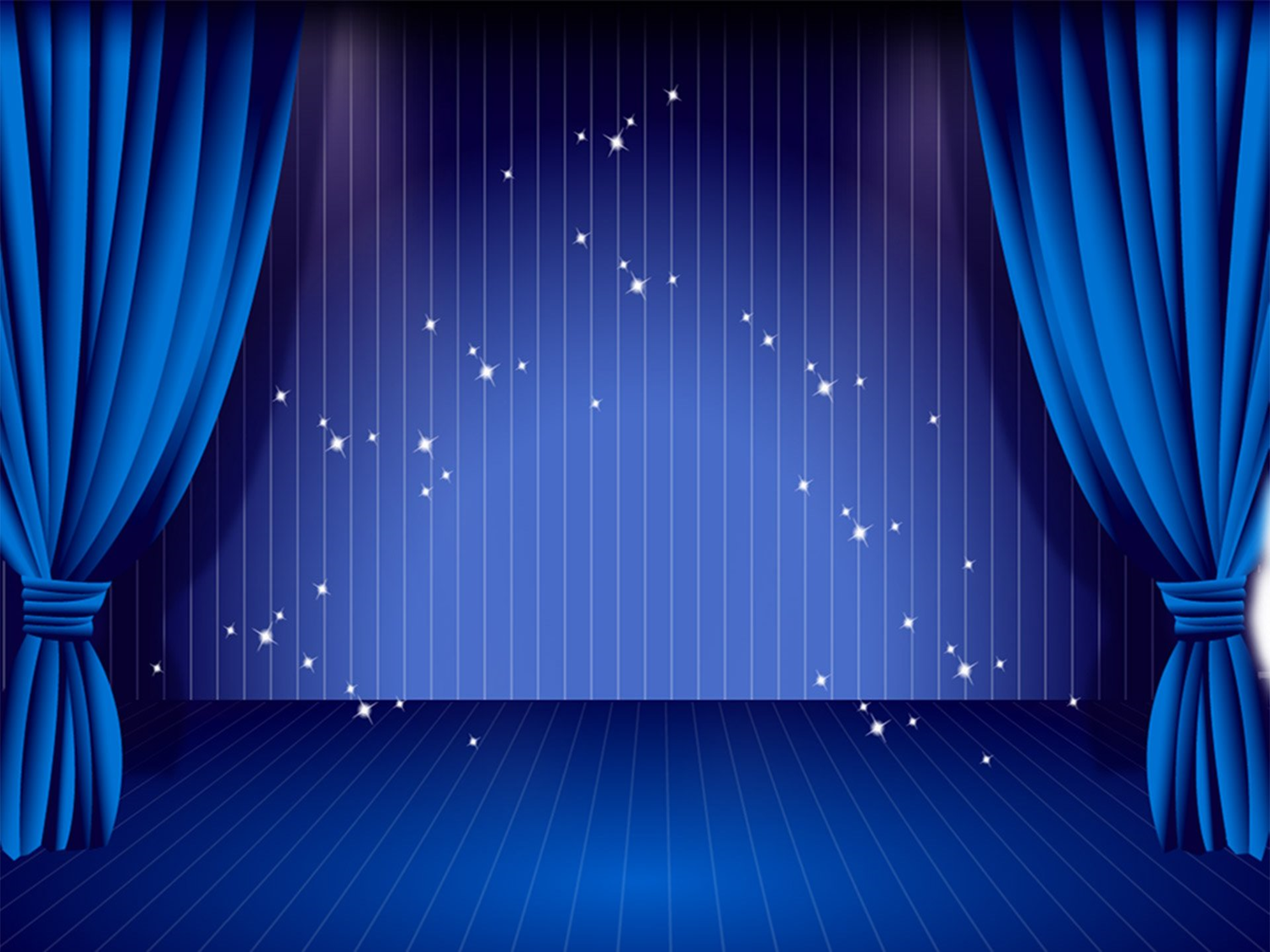 Муниципальное бюджетное дошкольное образовательное учреждение детский сад №33 села Вознесенское Амурского муниципального района Хабаровского края
методическое объединение
по теме

«Театральная деятельность как средство развития речевых и творческих способностей детей дошкольного возраста»
с. Вознесенское, 2024 г